Hier de titel van de presentatie invoegen
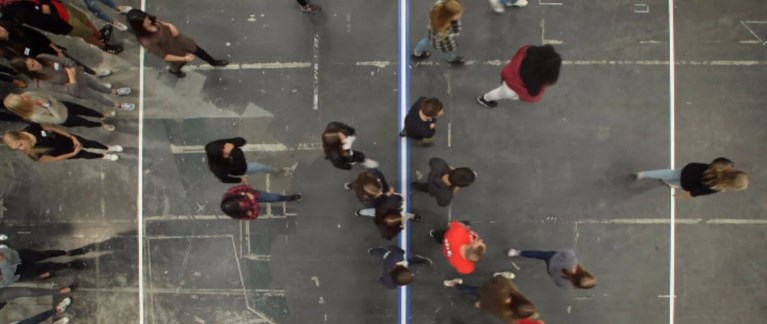 Openingsdia

Beeld op de positie van dit grijze kader. 

Voeg een afbeelding toe
Muis-klik rechts op de afbeelding en selecteer ‘Bijsnijden’
Pas de breedte van de afbeelding aan en zonodig de uitsnede
Selecteer de afbeelding en ga naar menu ‘Schikken / Naar achtergrond’ om deze achter het blauwe kader te plaatsen
Verwijder dit grijze kader
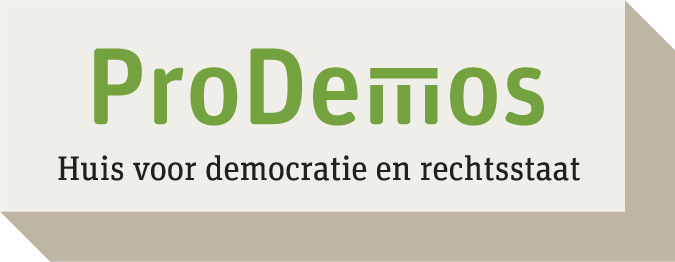 Over de lijn Schagen
Gemeenteraadsverkiezingen 2018
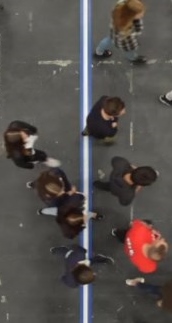 Stelling 1
De gemeente moet het afsteken van vuurwerk verbieden.
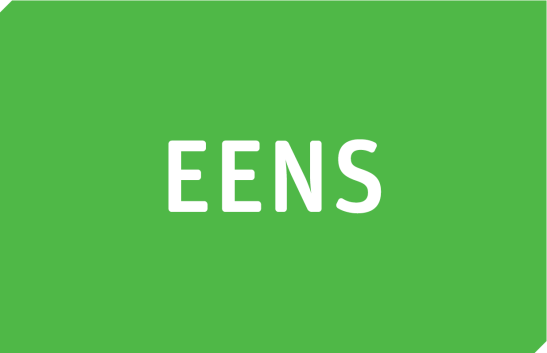 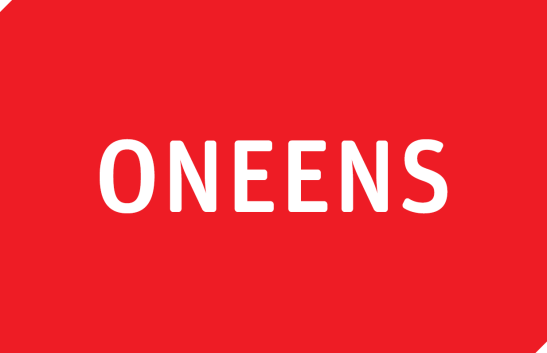 Gemeenteraadsverkiezingen 2018
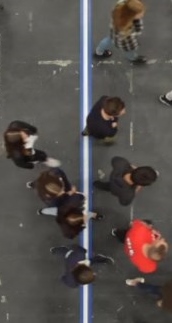 De gemeente moet het afsteken van vuurwerk verbieden.
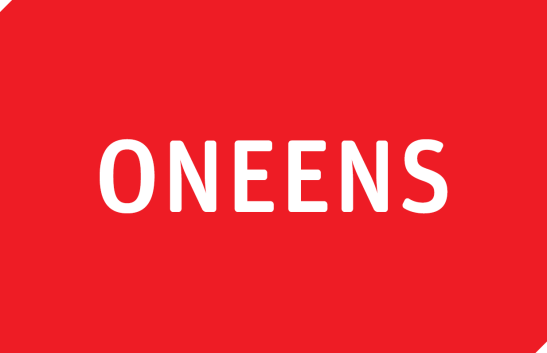 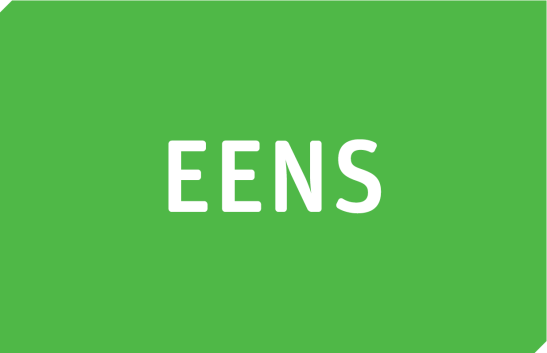 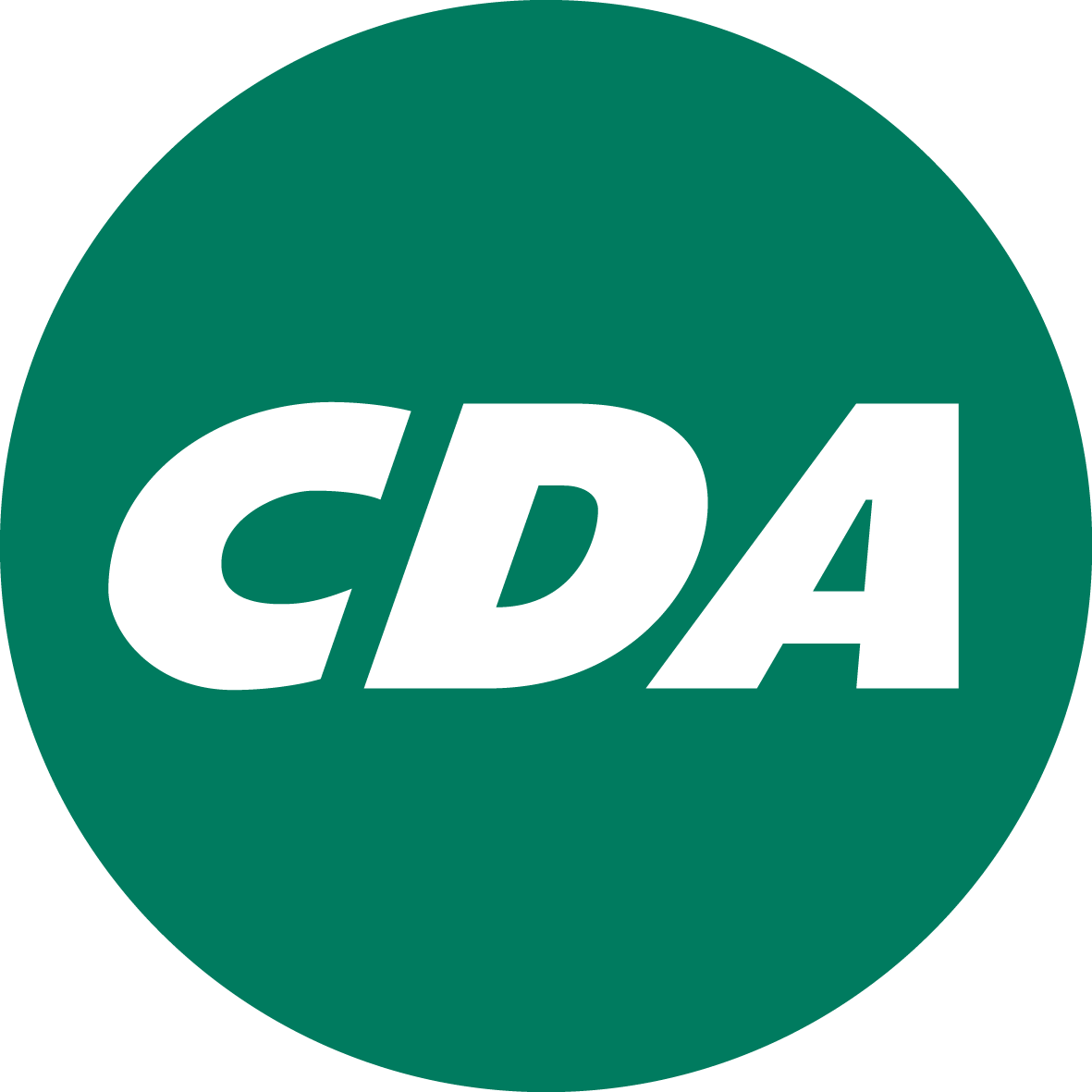 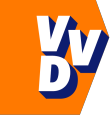 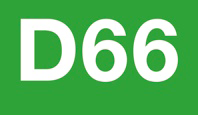 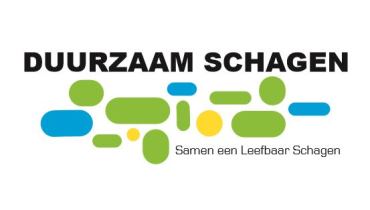 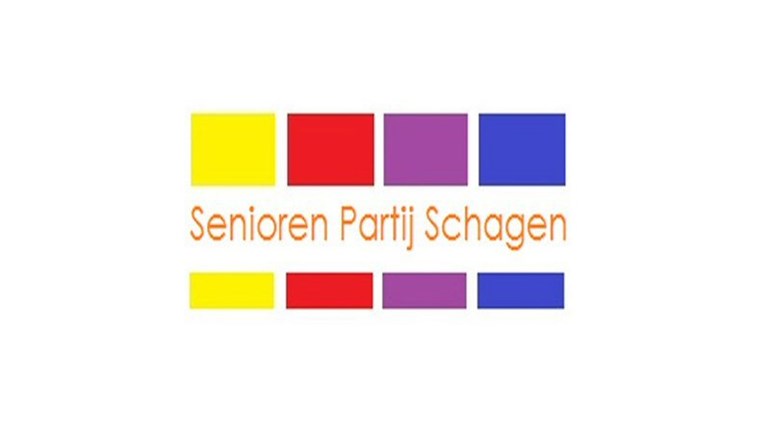 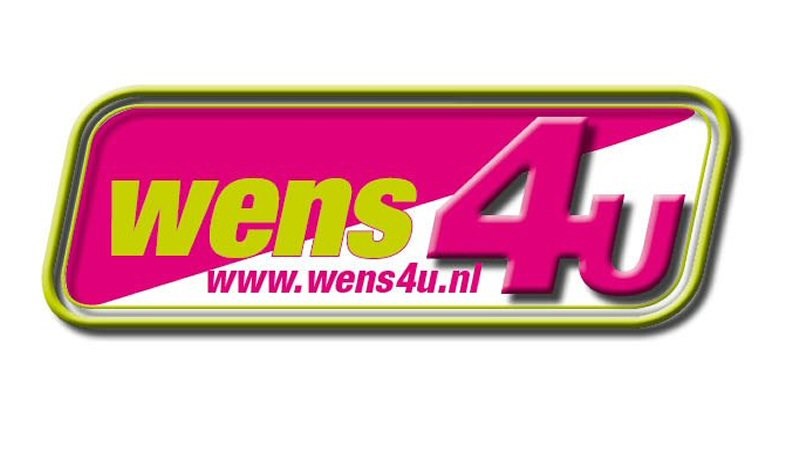 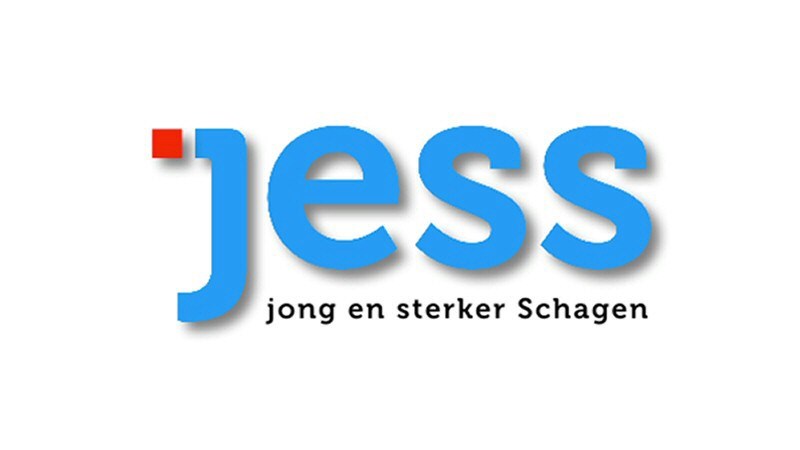 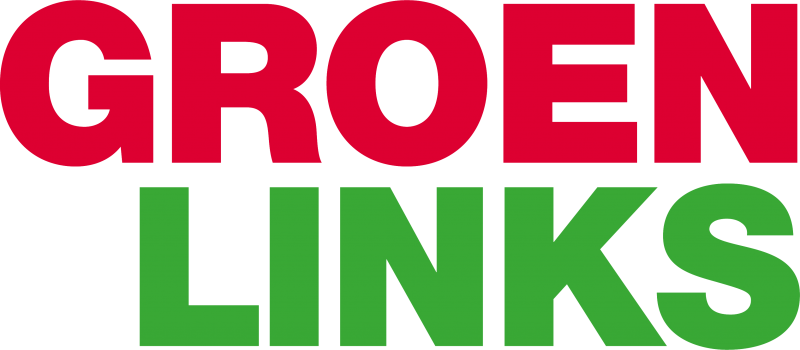 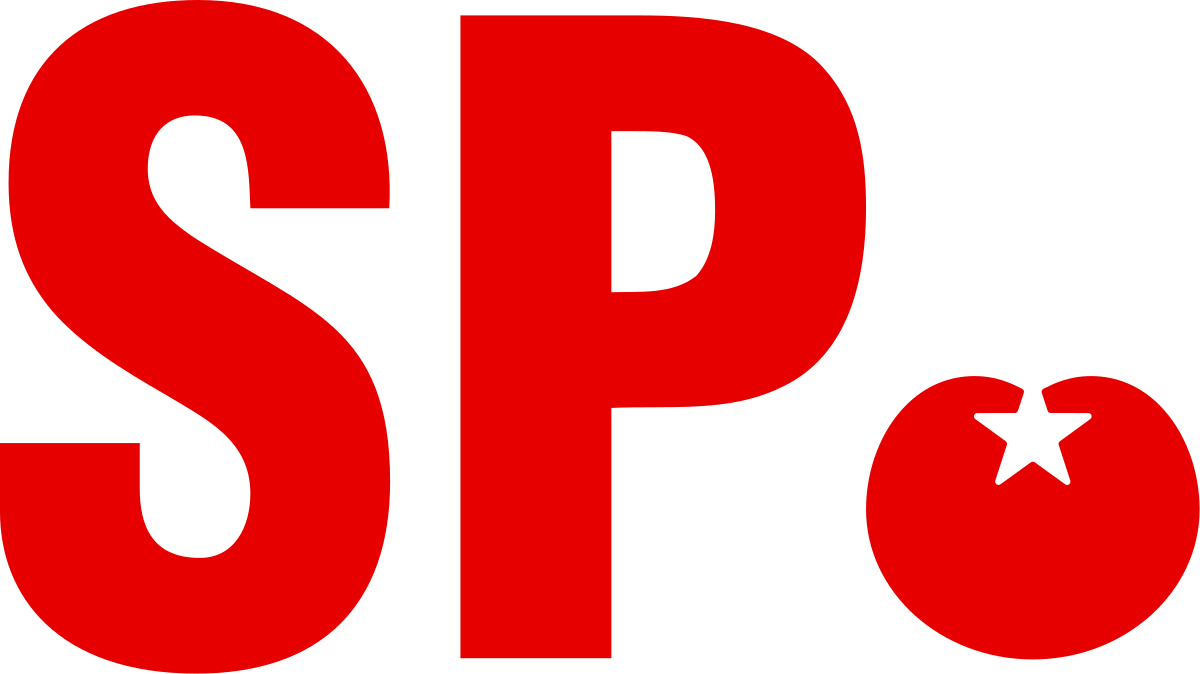 Gemeenteraadsverkiezingen 2018
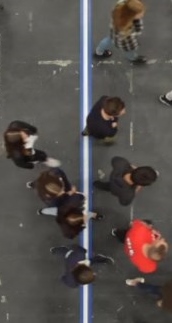 Stelling 2
De gemeente moet mensen met een uitkering verplichten om iets terug te doen voor de maatschappij, bijvoorbeeld als conciërge op school.
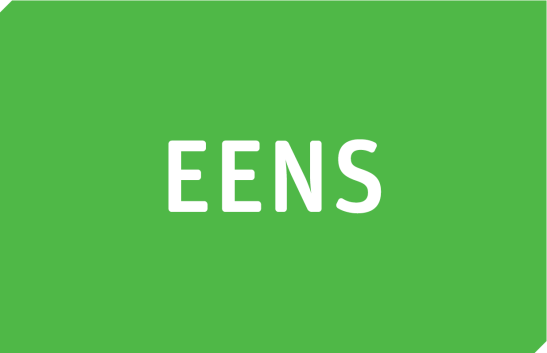 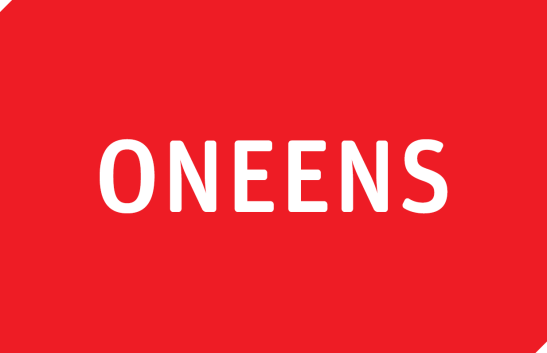 Gemeenteraadsverkiezingen 2018
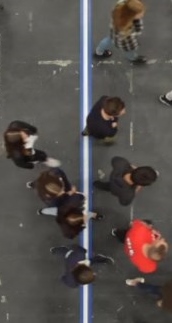 De gemeente moet mensen met een uitkering verplichten om iets terug te doen voor de maatschappij.
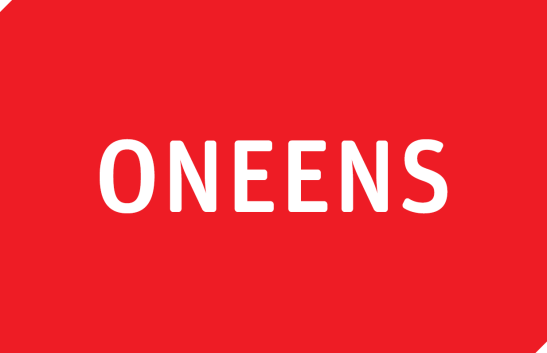 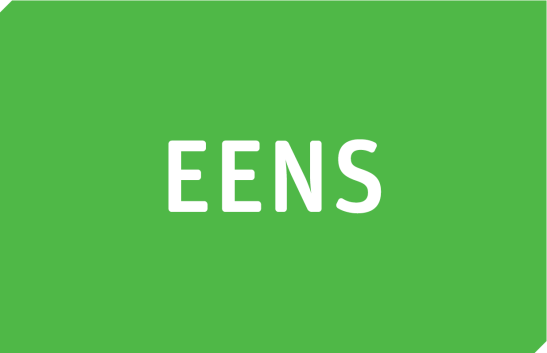 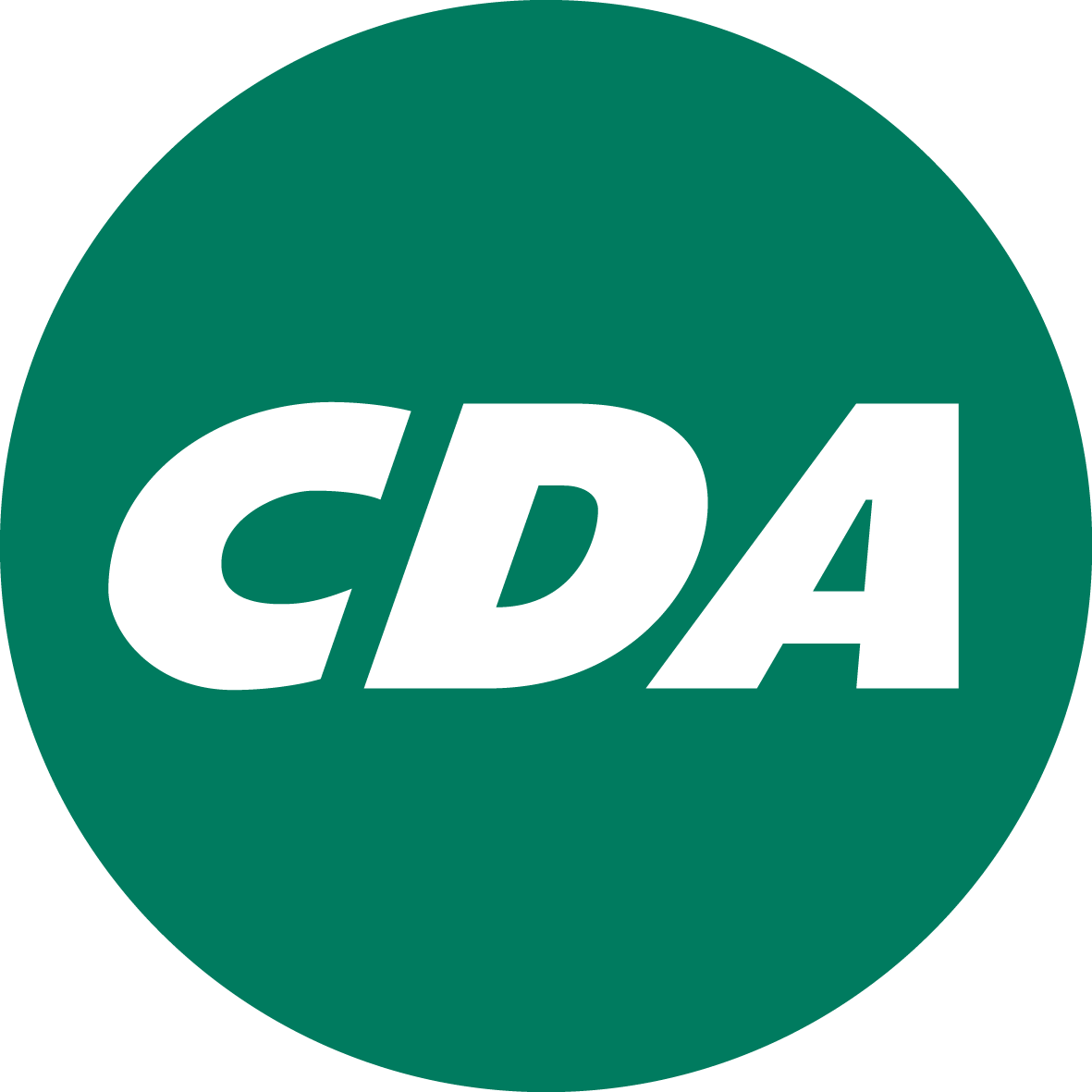 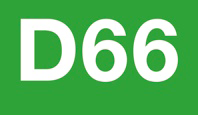 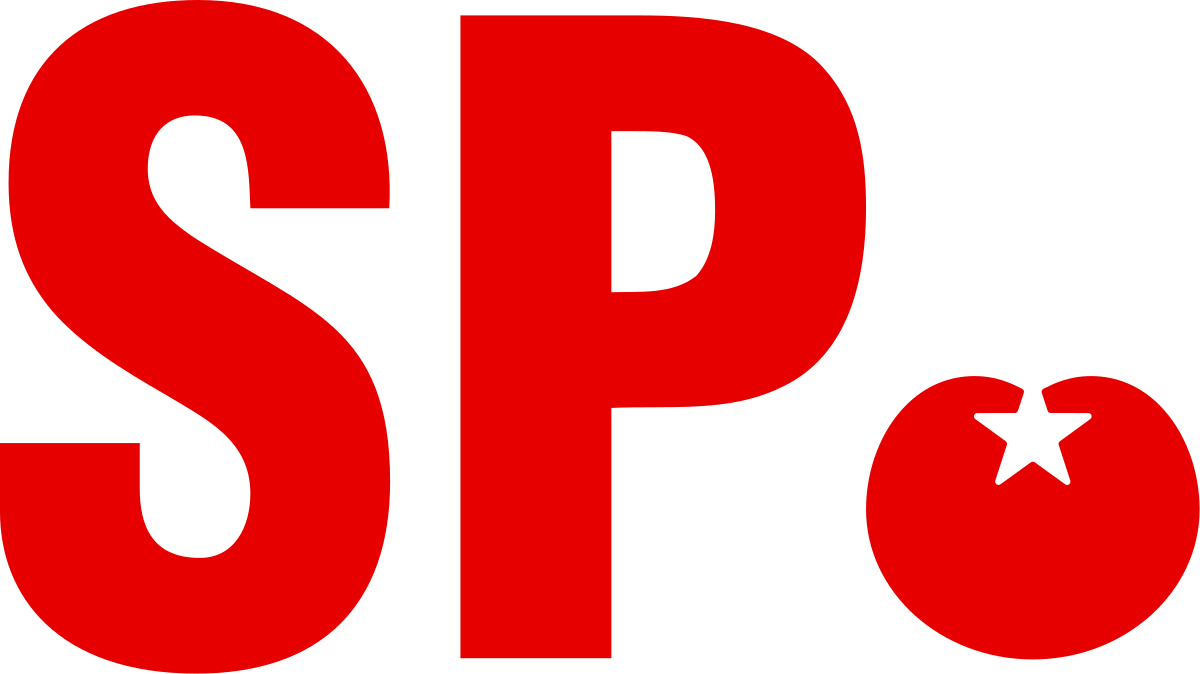 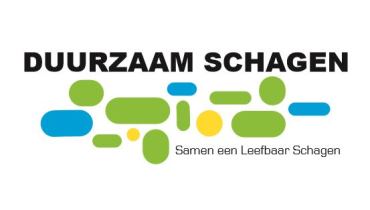 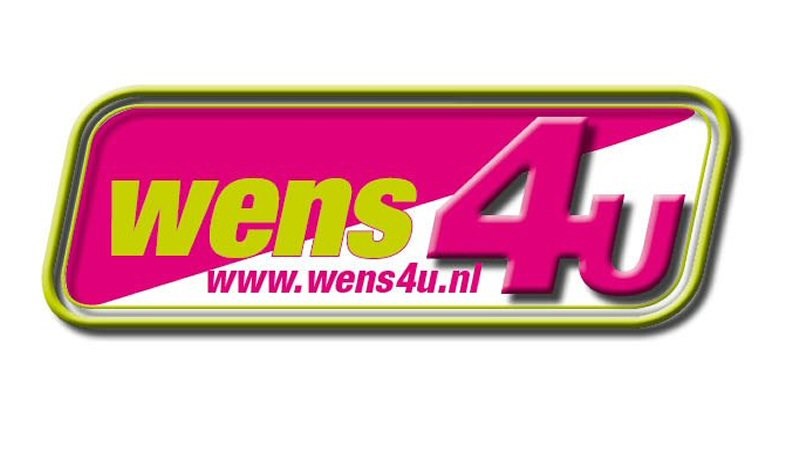 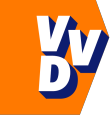 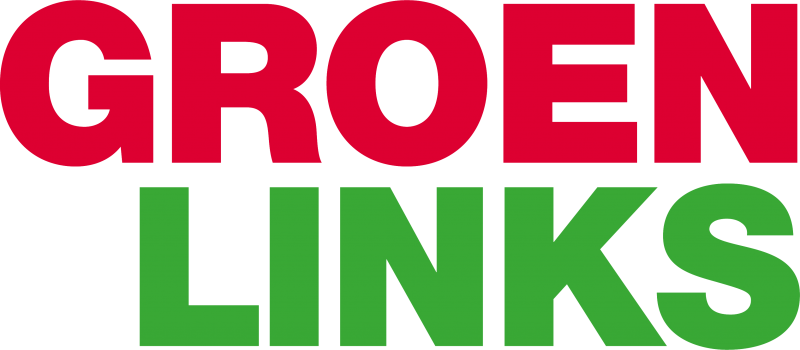 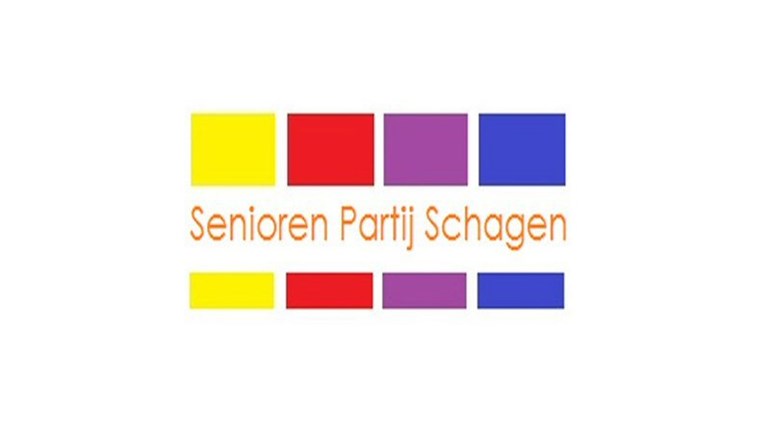 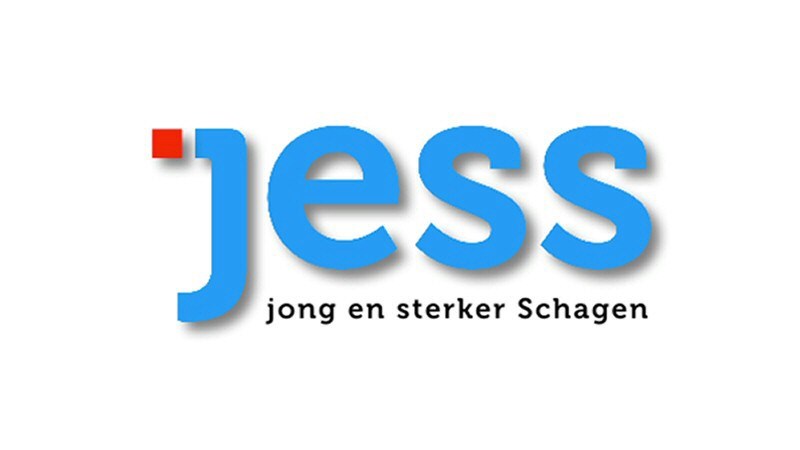 Gemeenteraadsverkiezingen 2018
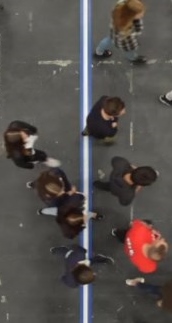 Stelling 3
Er moet een speciale Energie en Health Campus in Petten komen om hoger opgeleiden naar de gemeente te trekken.
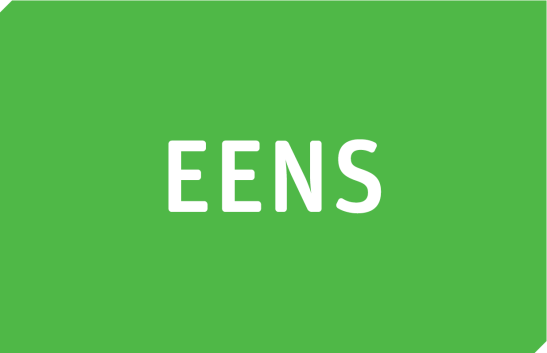 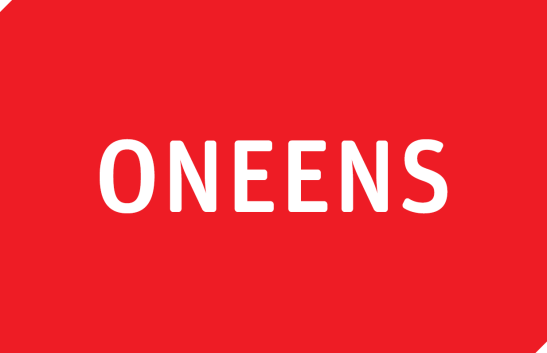 Gemeenteraadsverkiezingen 2018
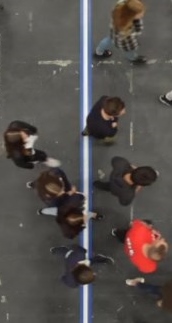 Er moet een speciale Energie en Health Campus in Petten komen om hoger opgeleiden naar de gemeente te trekken.
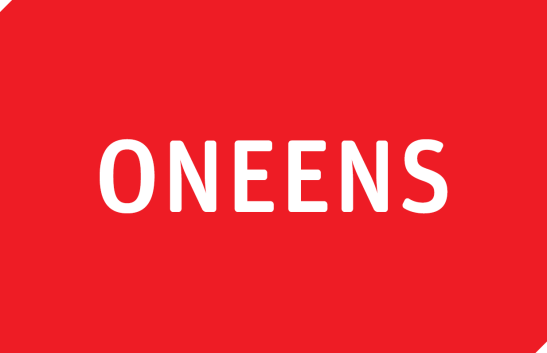 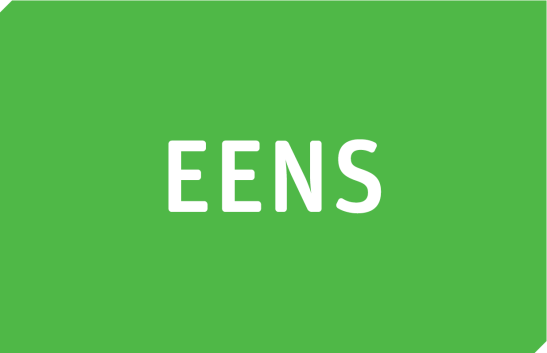 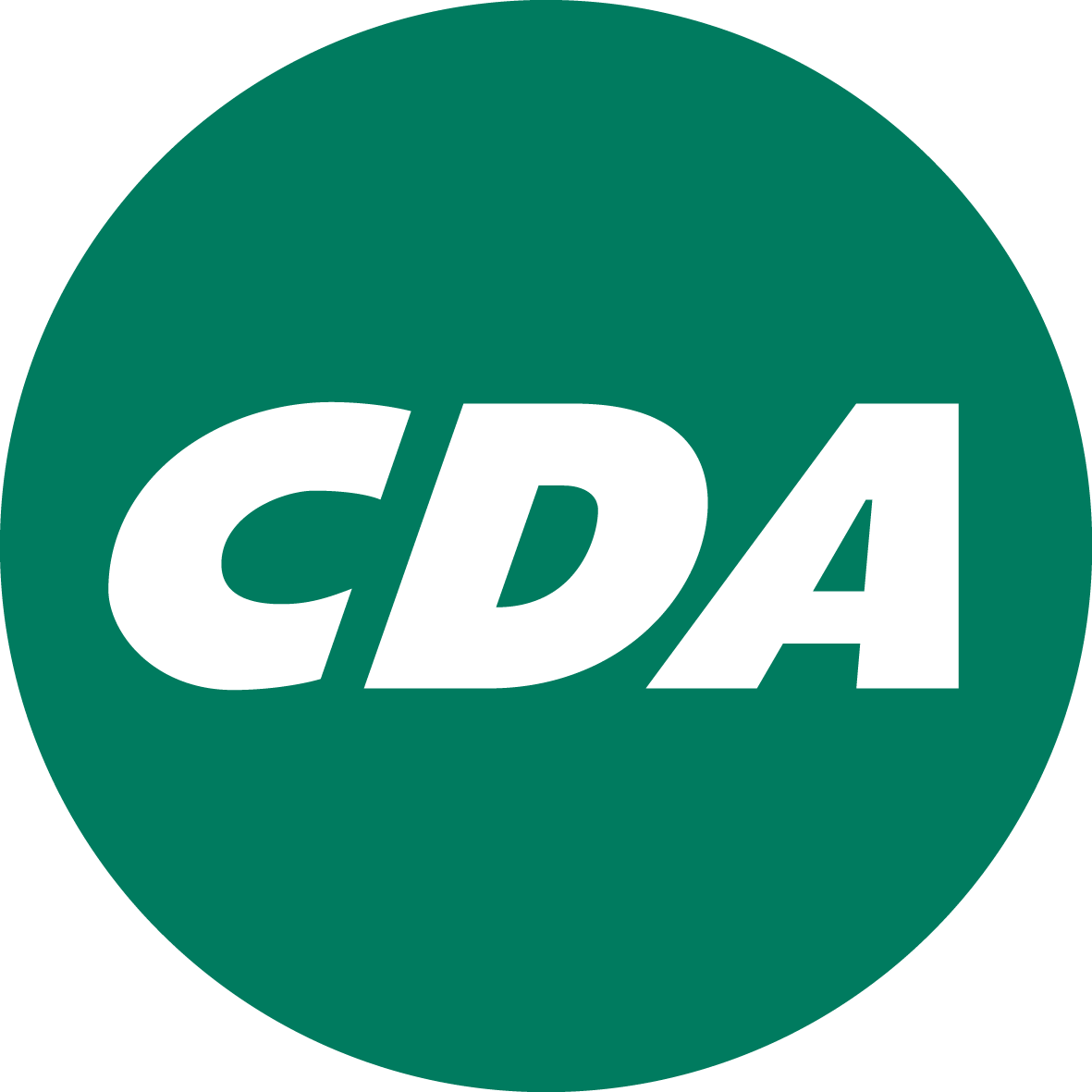 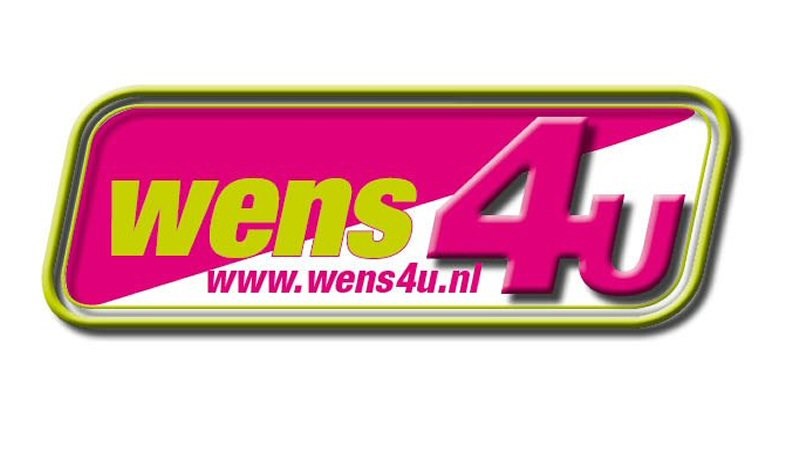 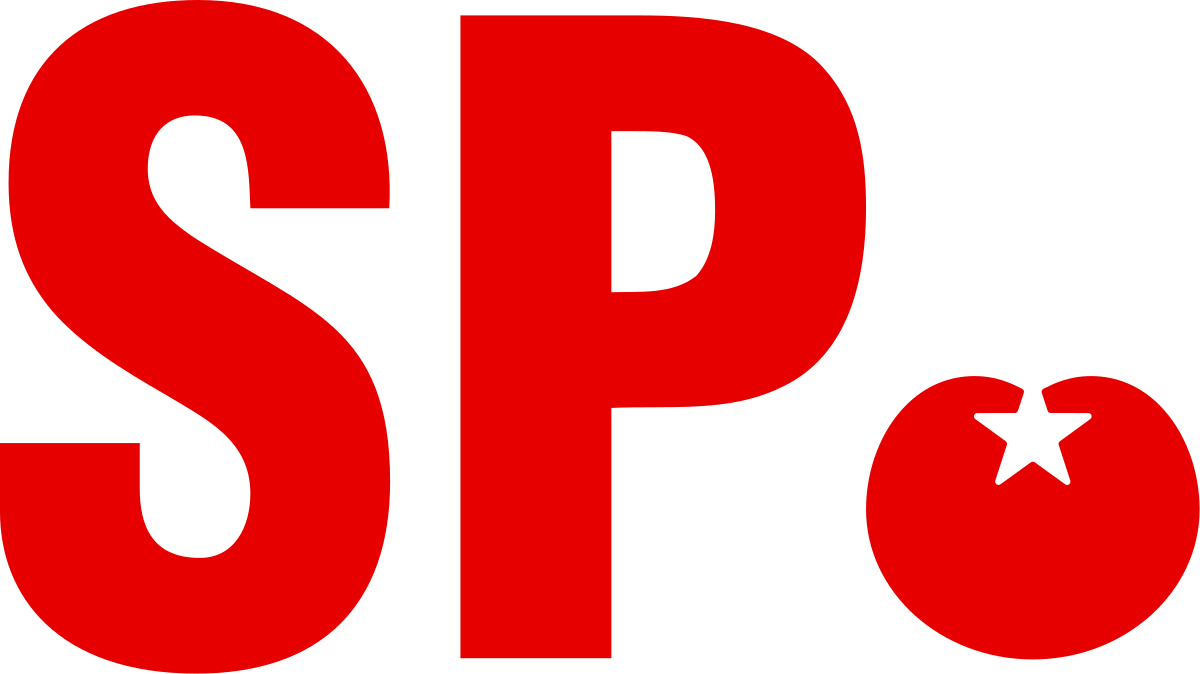 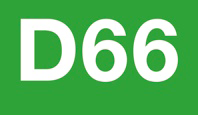 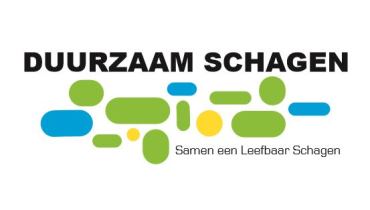 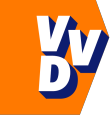 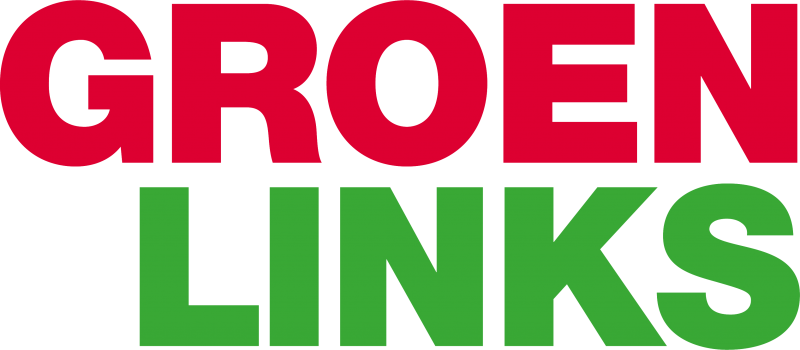 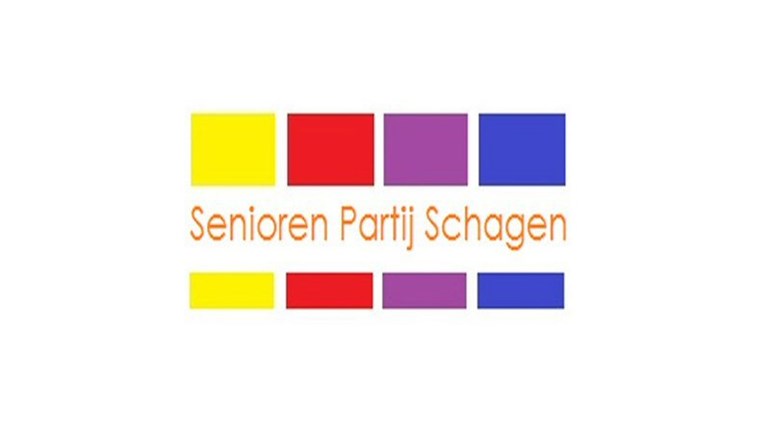 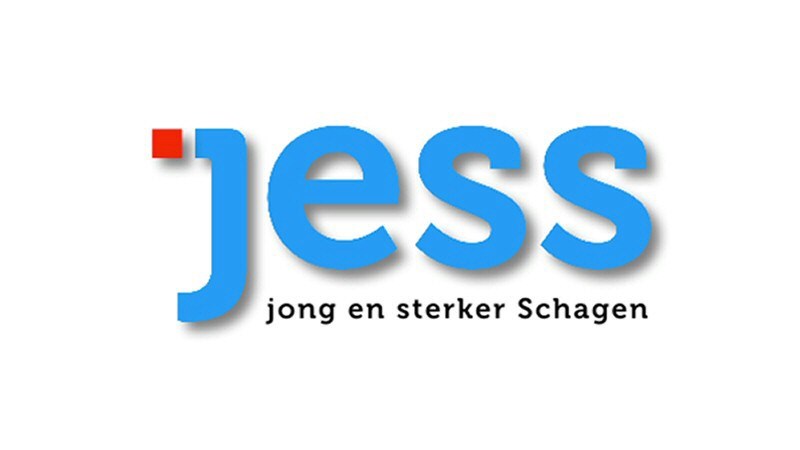 Gemeenteraadsverkiezingen 2018
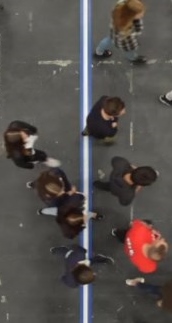 Stelling 4
In Schagen mogen geen nieuwe strandpaviljoens en strandhuisjes meer komen.
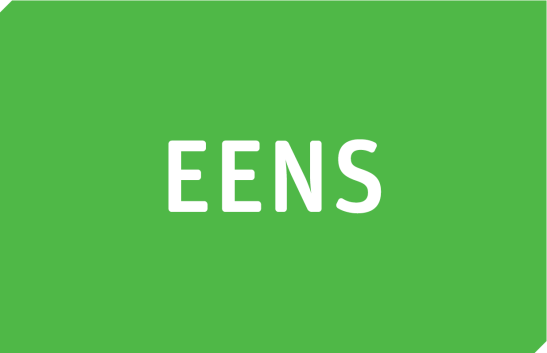 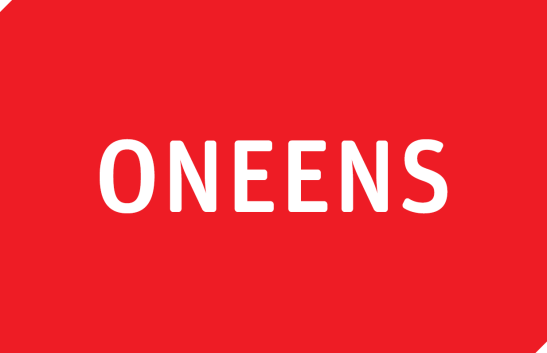 Gemeenteraadsverkiezingen 2018
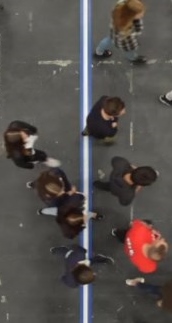 In Schagen mogen geen nieuwe strandpaviljoens en strandhuisjes meer komen.
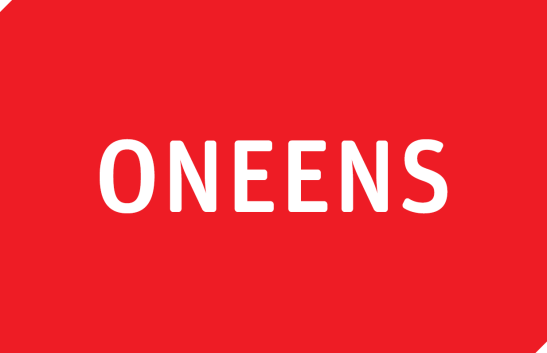 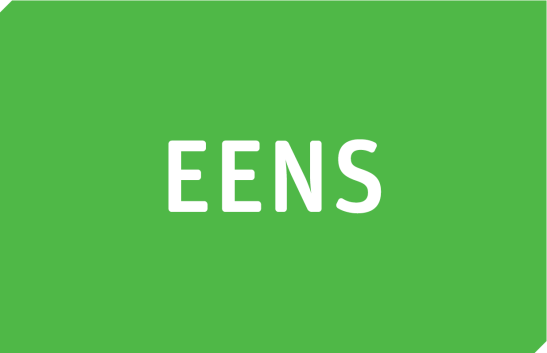 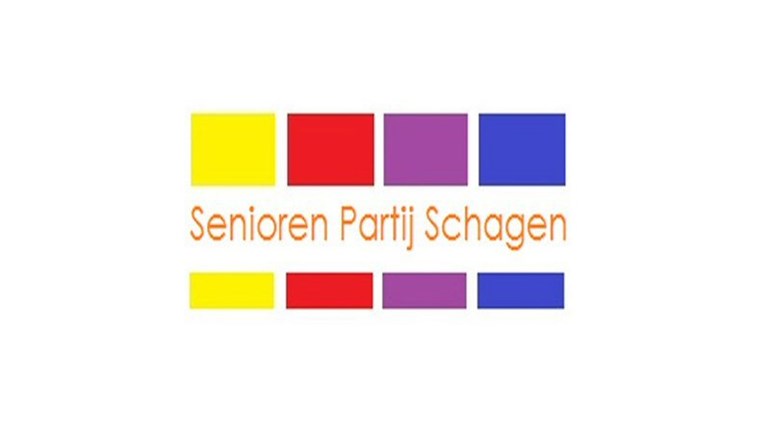 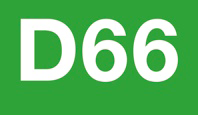 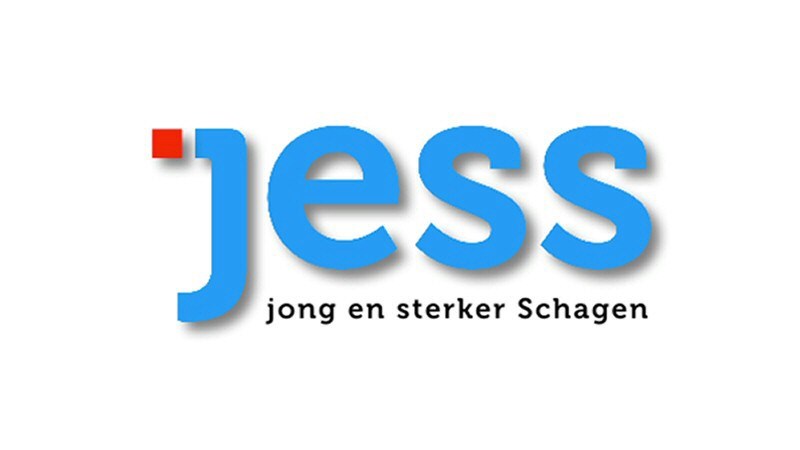 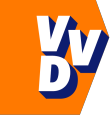 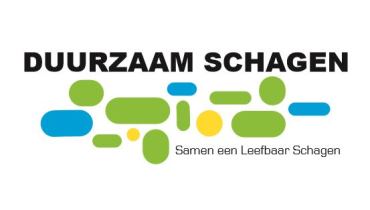 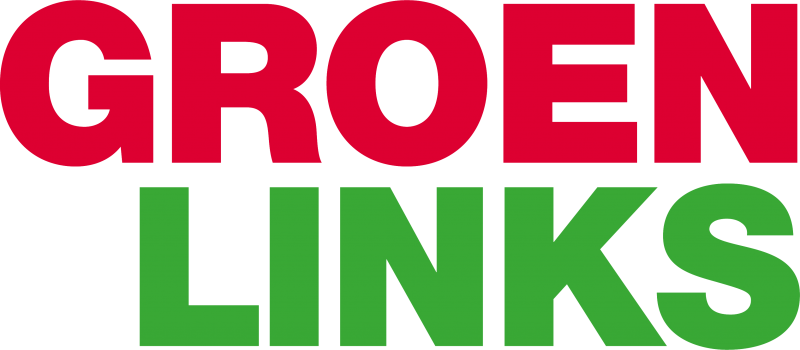 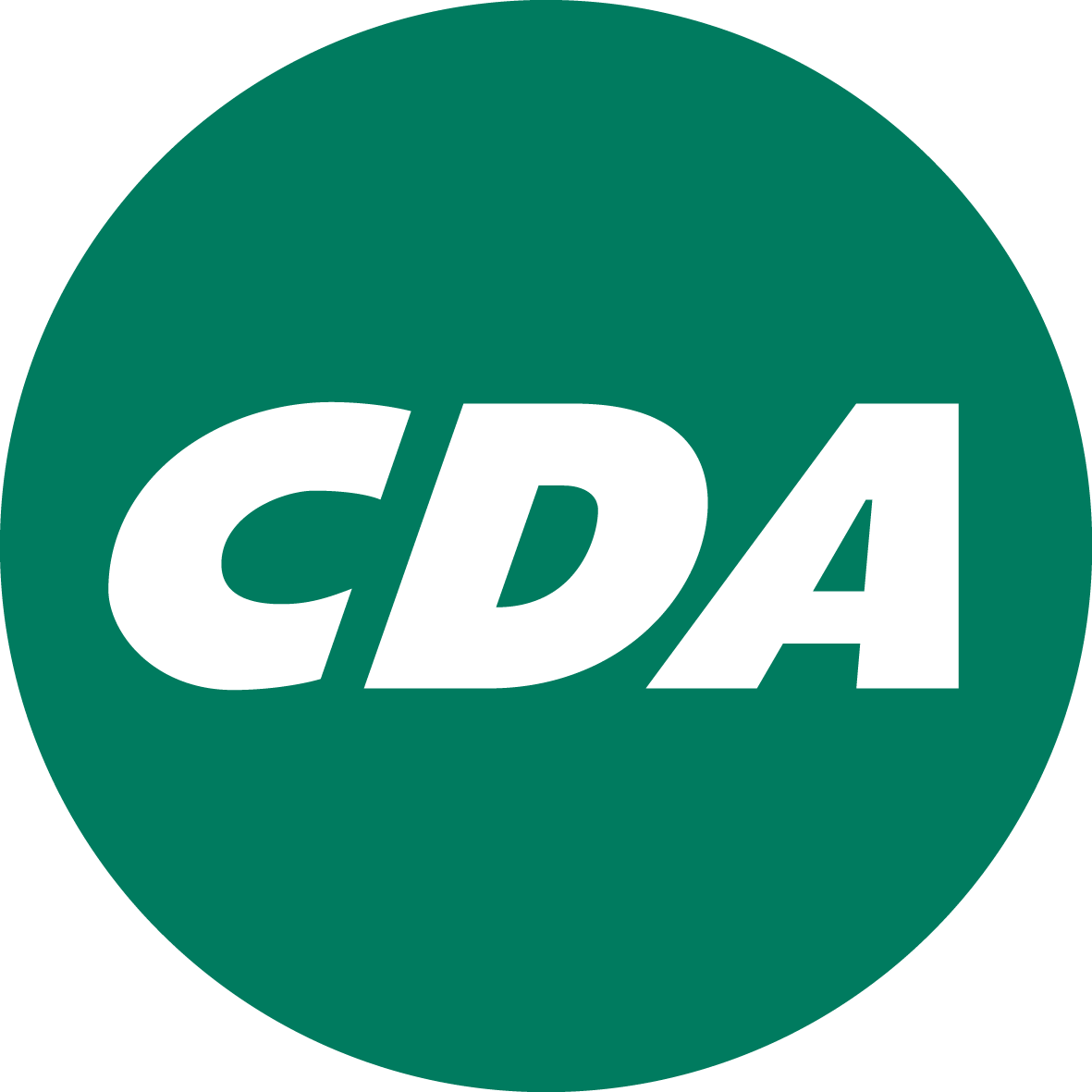 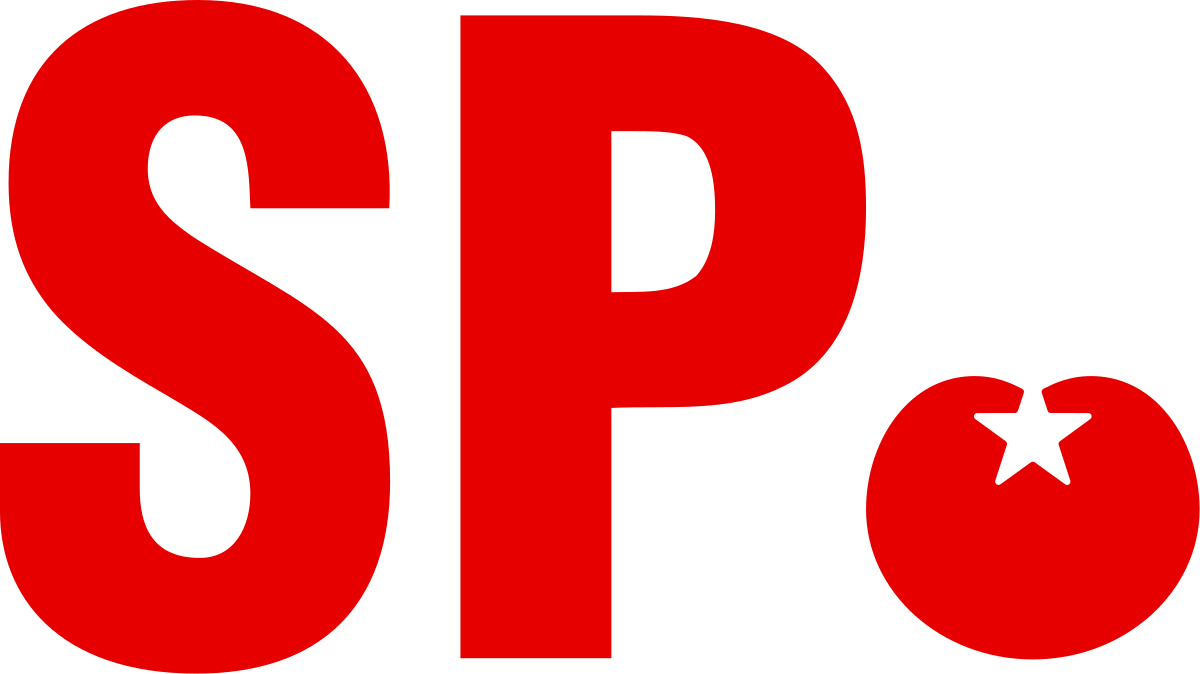 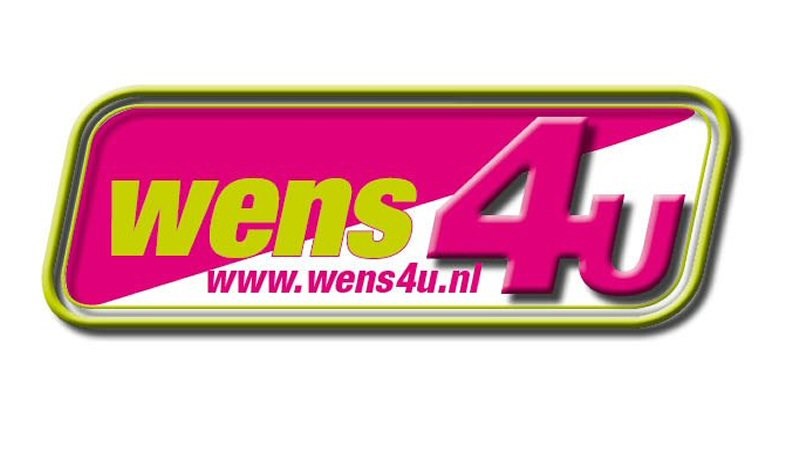 Gemeenteraadsverkiezingen 2018
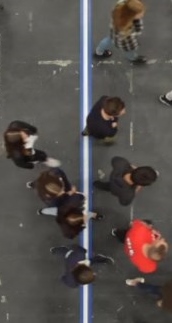 Stelling 5
De gemeente moet de bezuinigingen op sportverenigingen terugdraaien.
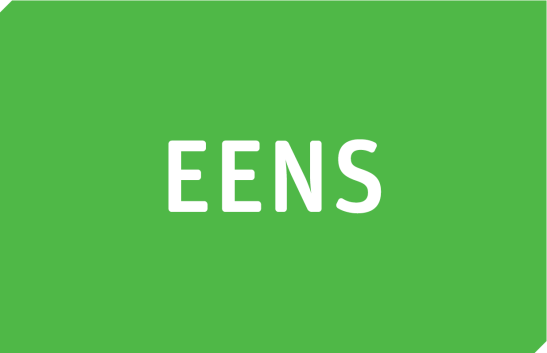 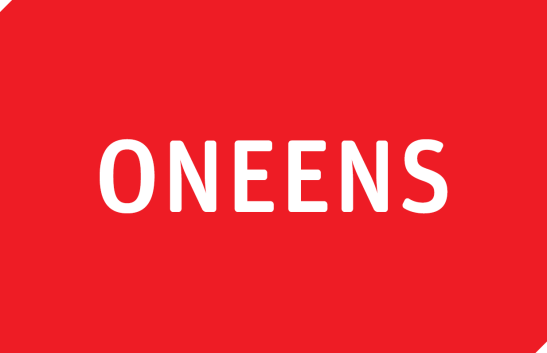 Gemeenteraadsverkiezingen 2018
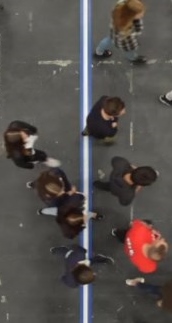 De gemeente moet de bezuinigingen op sportverenigingen terugdraaien.
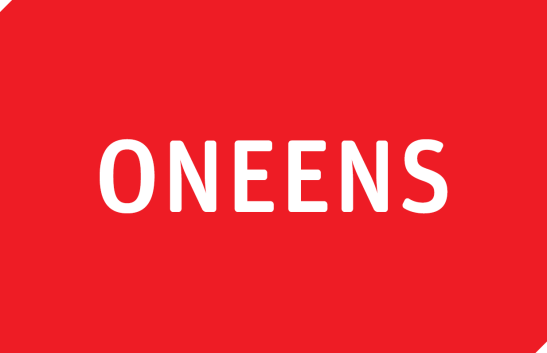 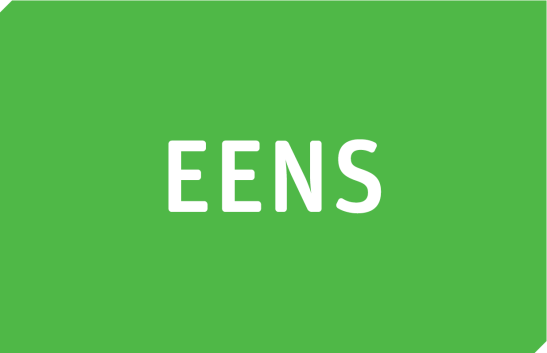 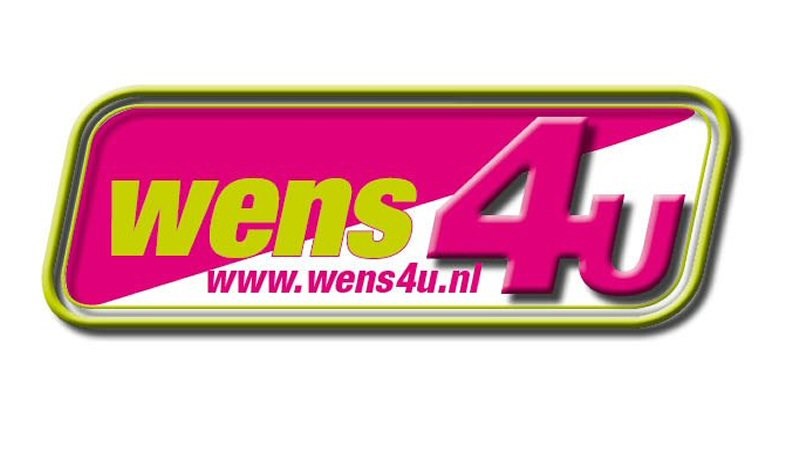 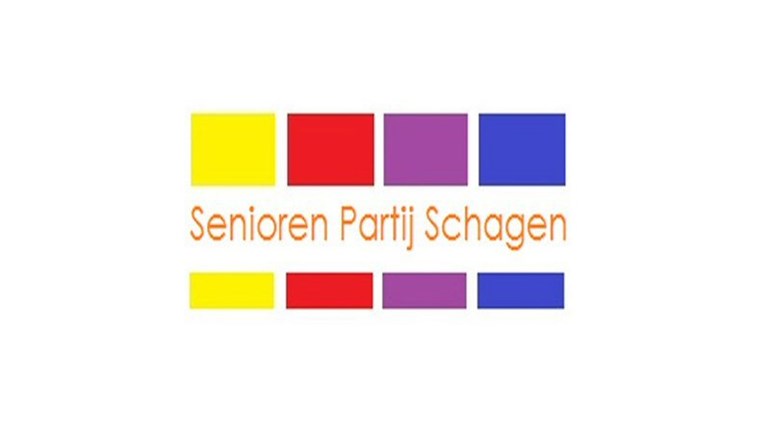 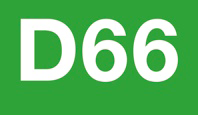 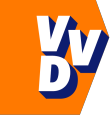 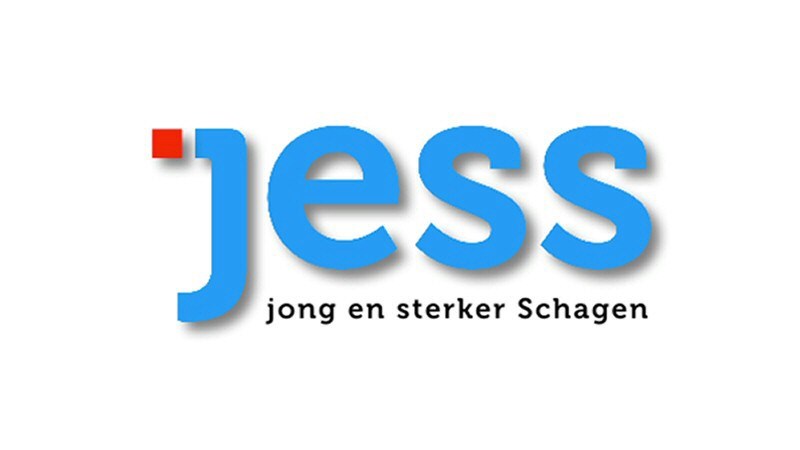 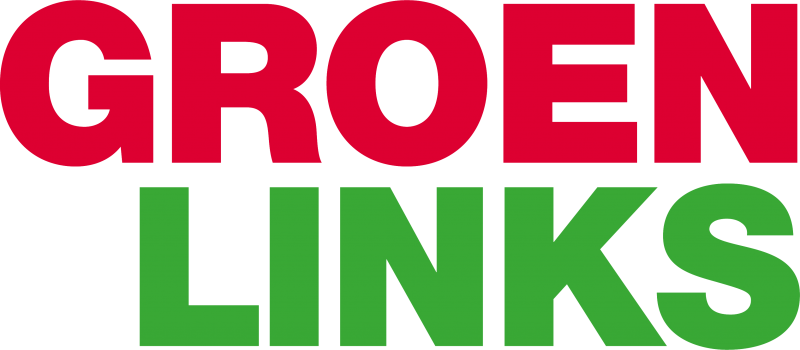 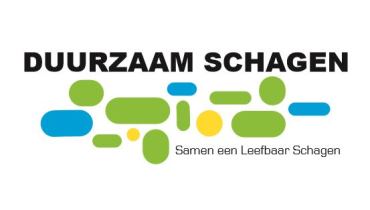 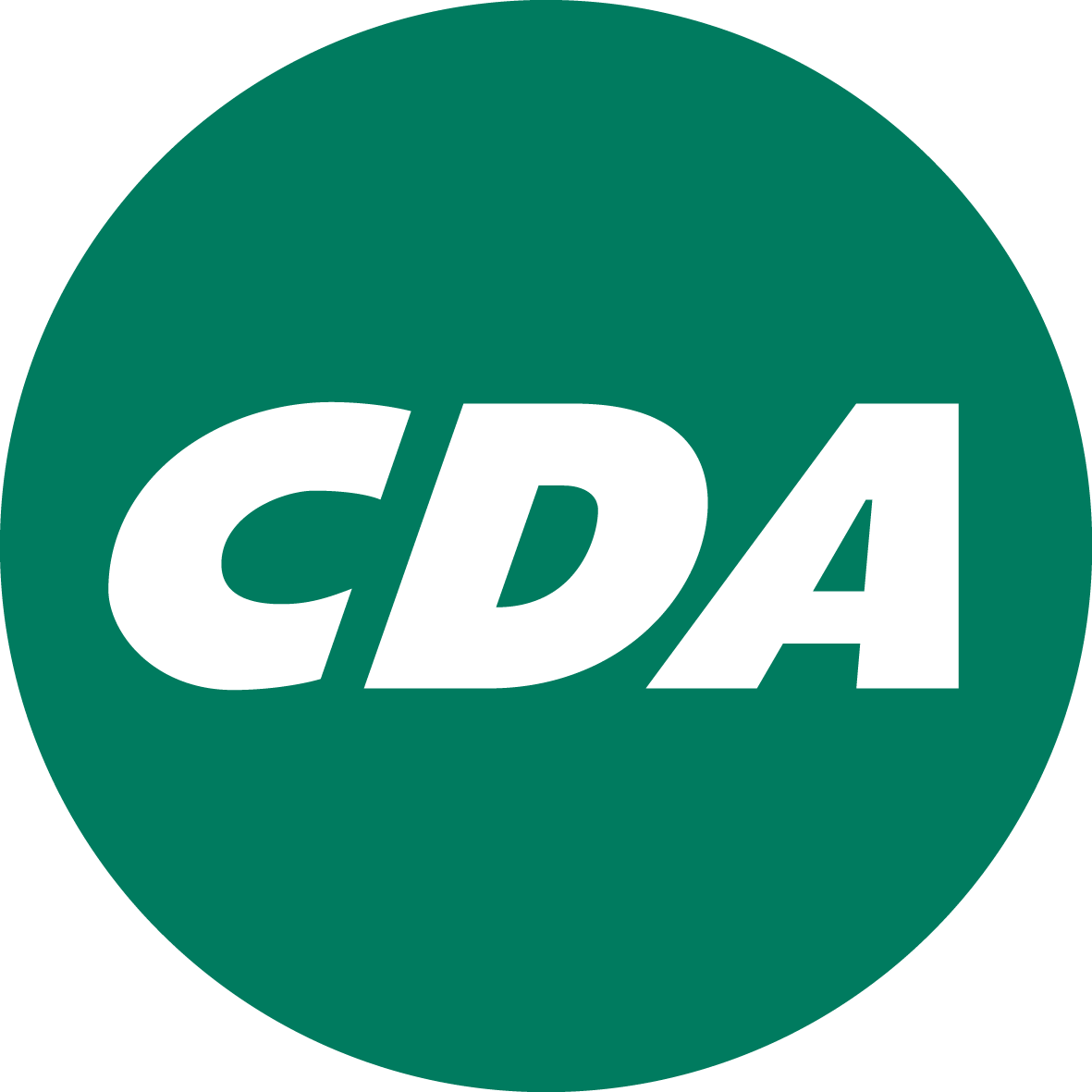 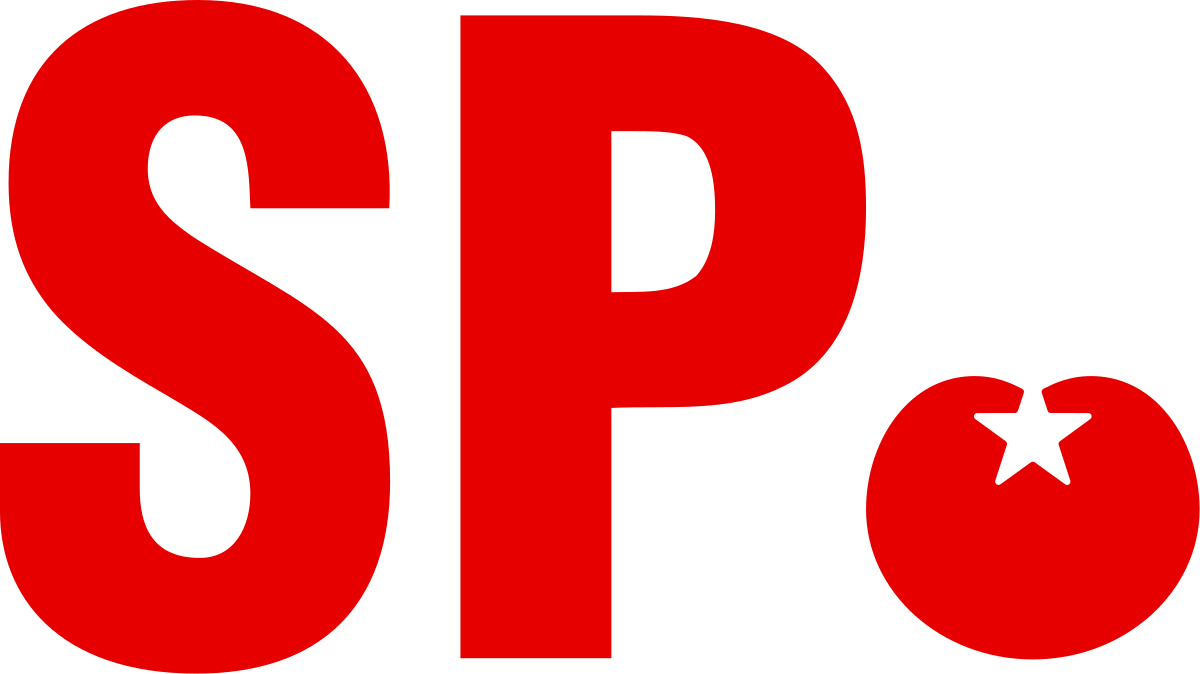 Gemeenteraadsverkiezingen 2018
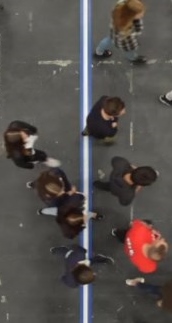 Stelling 6
De gemeente moet werkgevers verplichten om zelf huisvesting te regelen voor seizoenarbeiders.
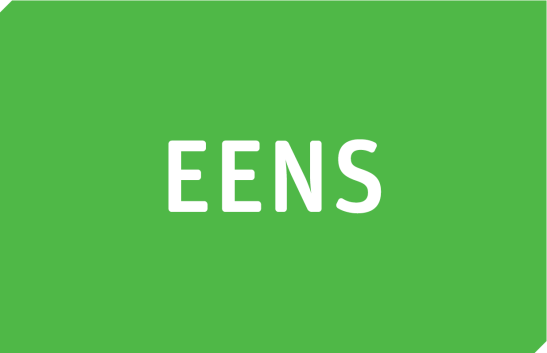 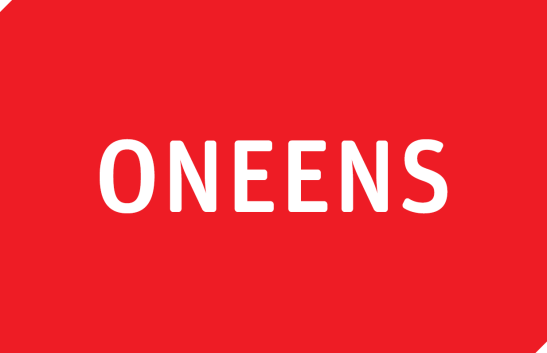 Gemeenteraadsverkiezingen 2018
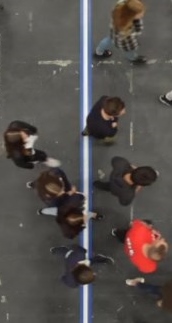 De gemeente moet werkgevers verplichten om zelf huisvesting te regelen voor seizoenarbeiders.
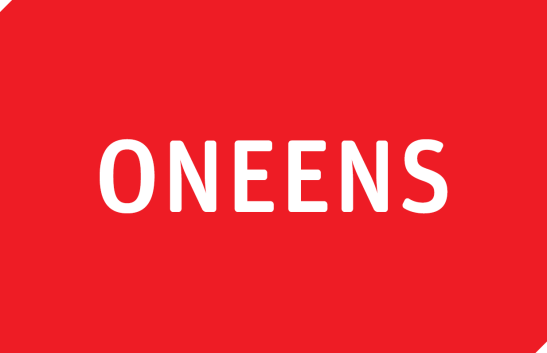 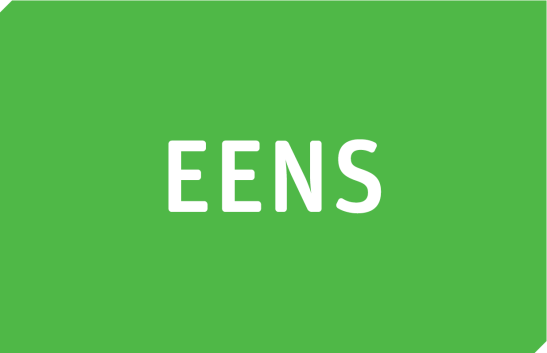 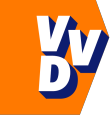 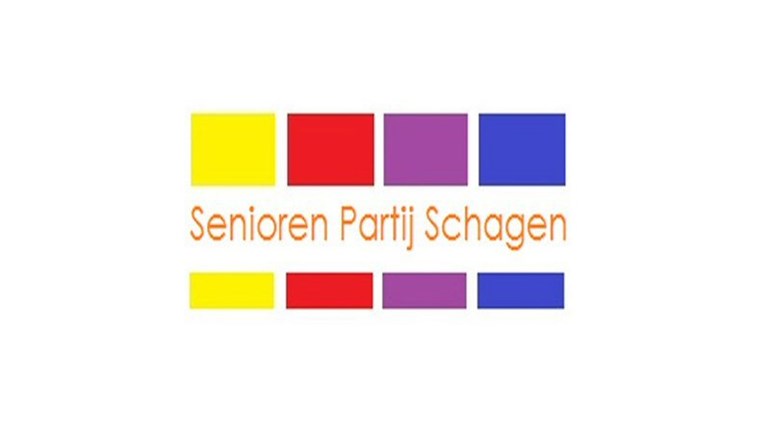 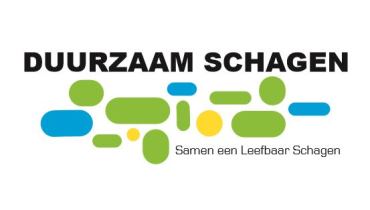 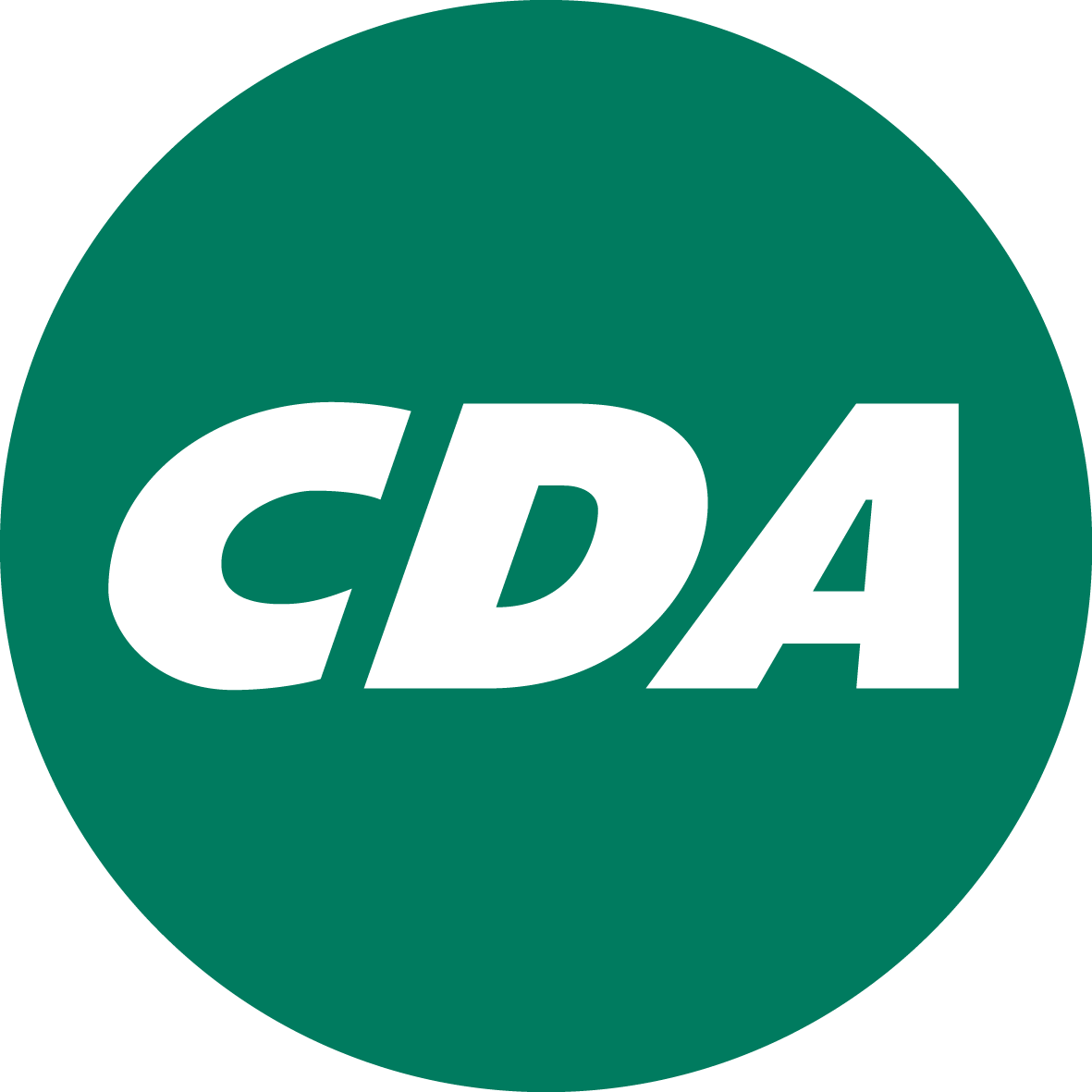 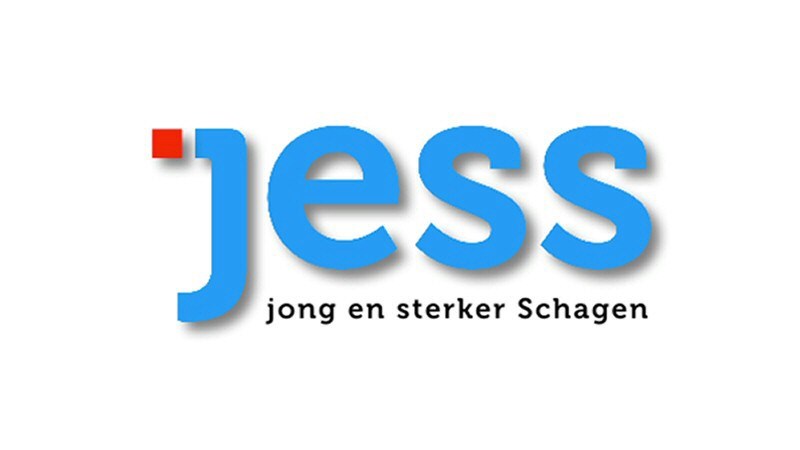 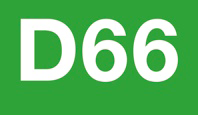 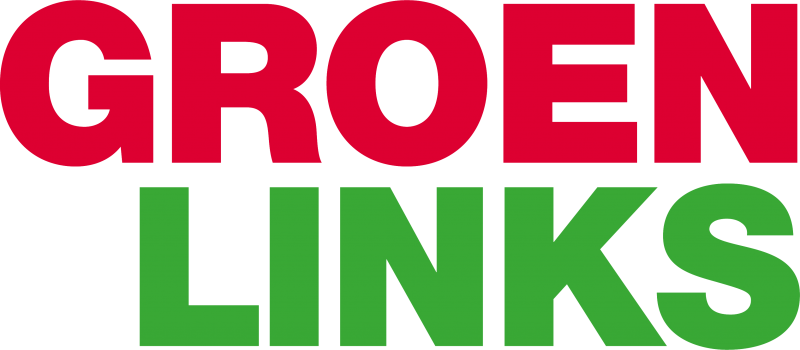 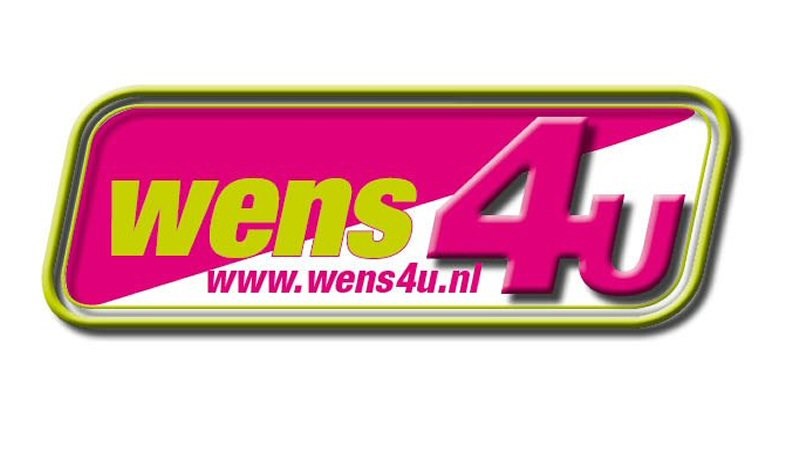 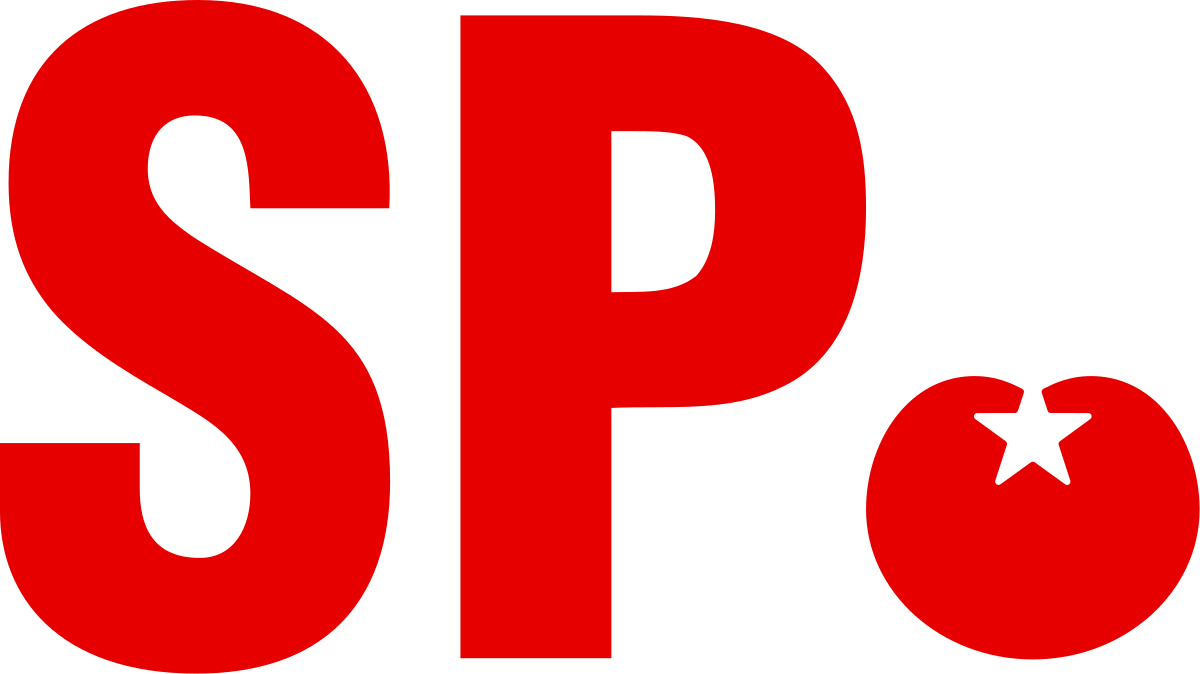 Gemeenteraadsverkiezingen 2018
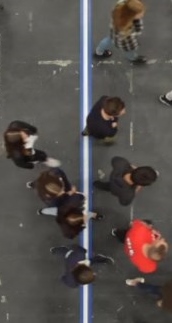 Stelling 7
Bij Burgervlotbrug moet een vaste brug over het Noordhollandsch Kanaal komen.
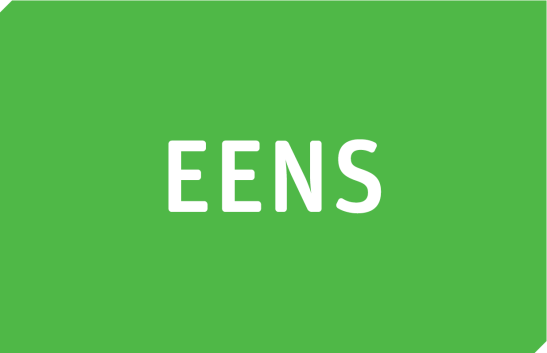 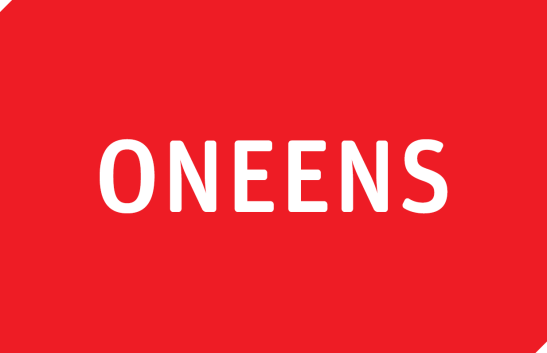 Gemeenteraadsverkiezingen 2018
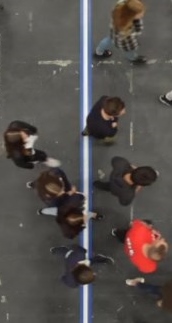 Bij Burgervlotbrug moet een vaste brug over het Noordhollandsch Kanaal komen.
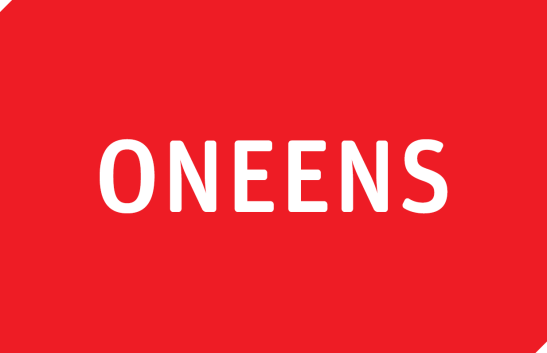 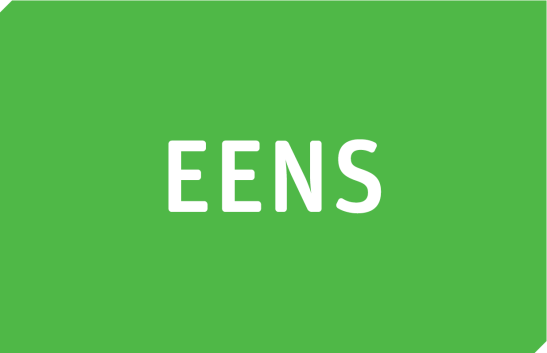 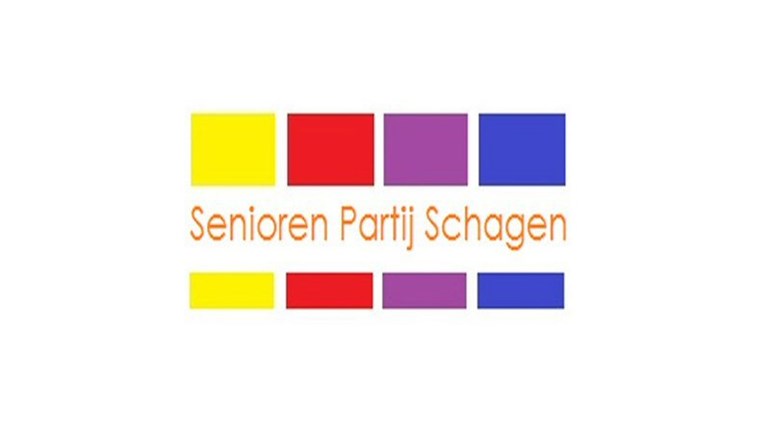 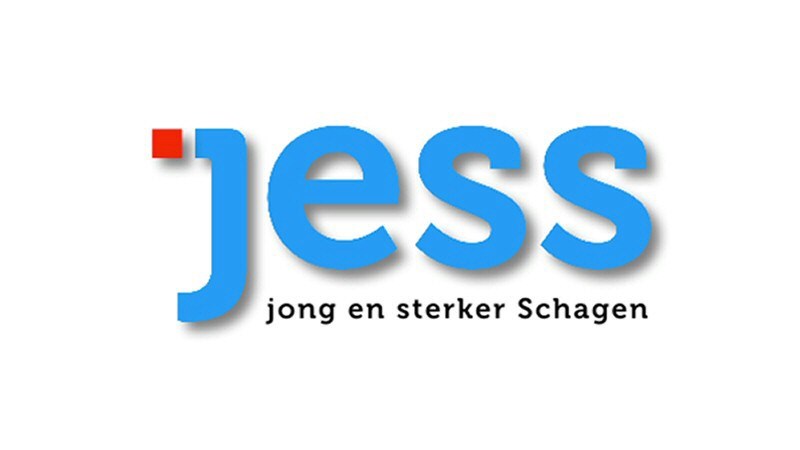 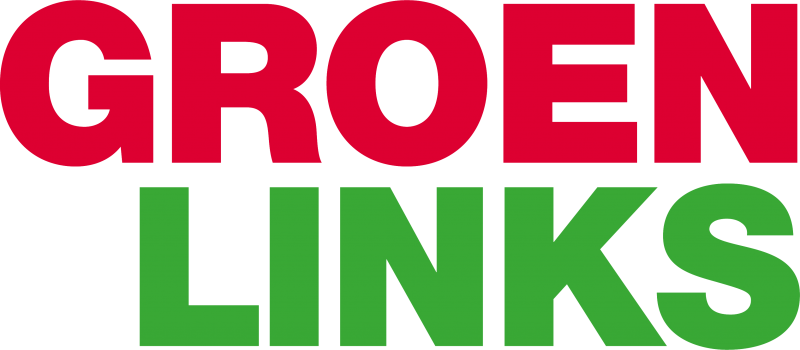 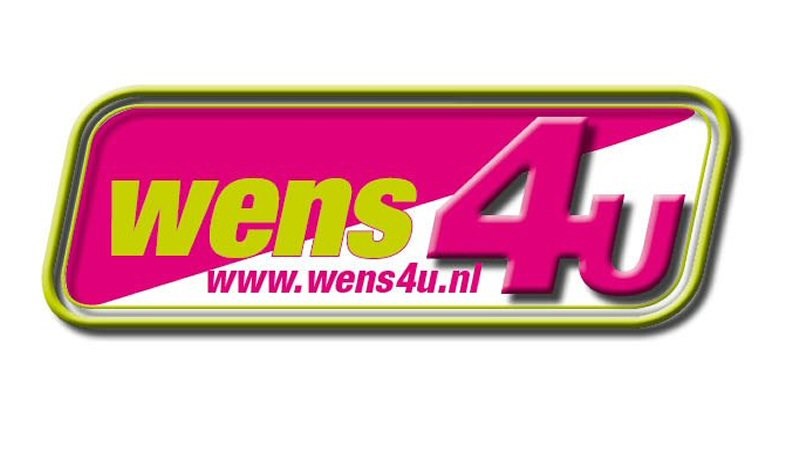 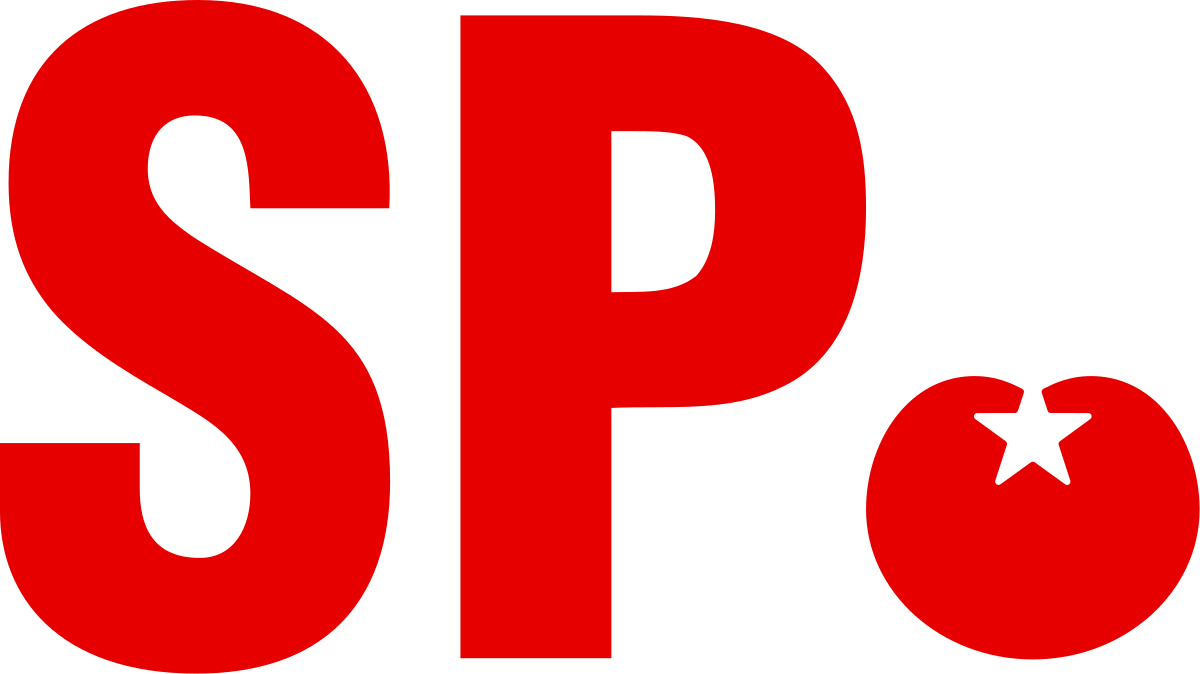 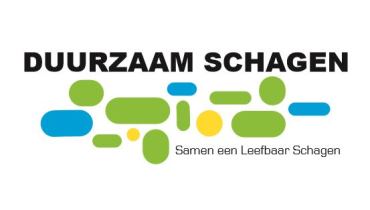 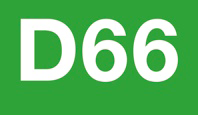 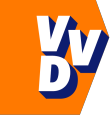 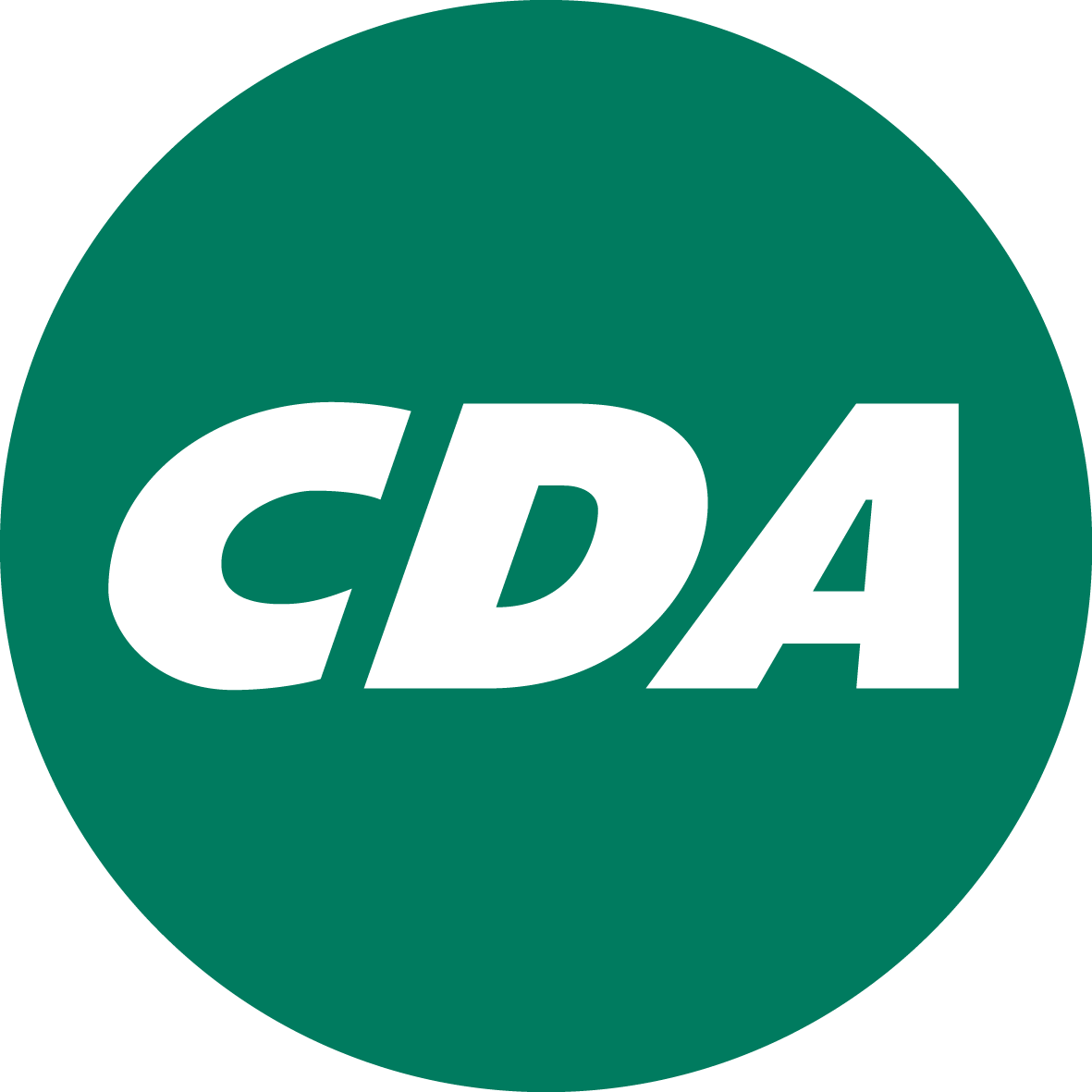 Gemeenteraadsverkiezingen 2018
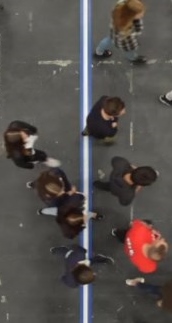 Stelling 8
Bij het strand in Callantsoog moet een groot nieuw parkeerterrein komen.
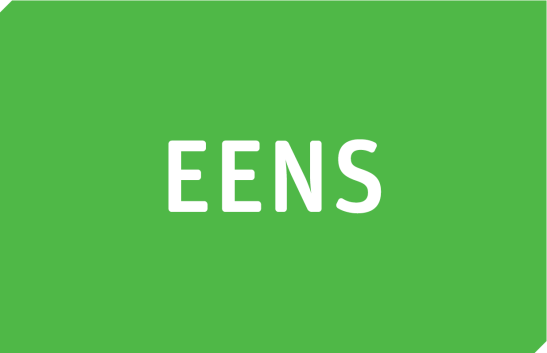 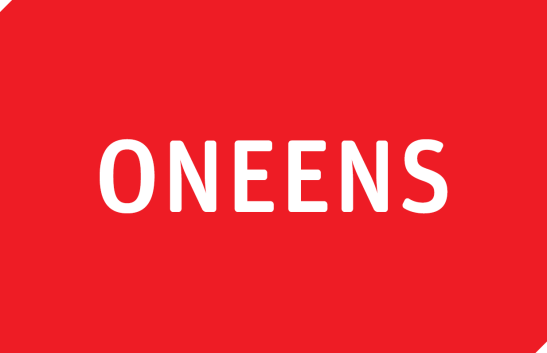 Gemeenteraadsverkiezingen 2018
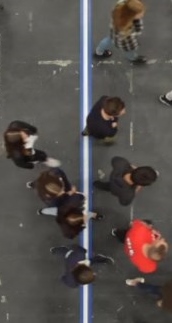 Bij het strand in Callantsoog moet een groot nieuw parkeerterrein komen.
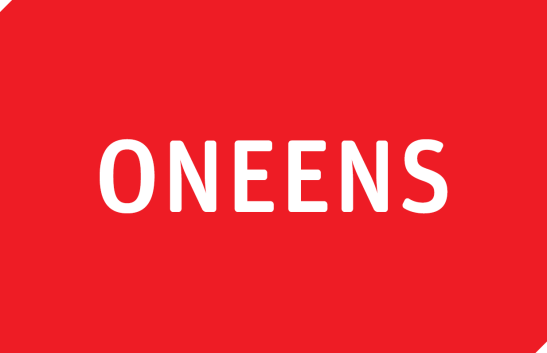 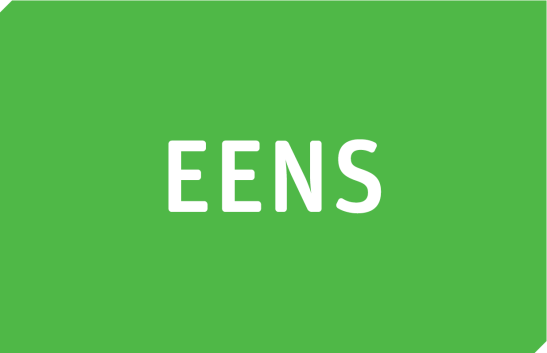 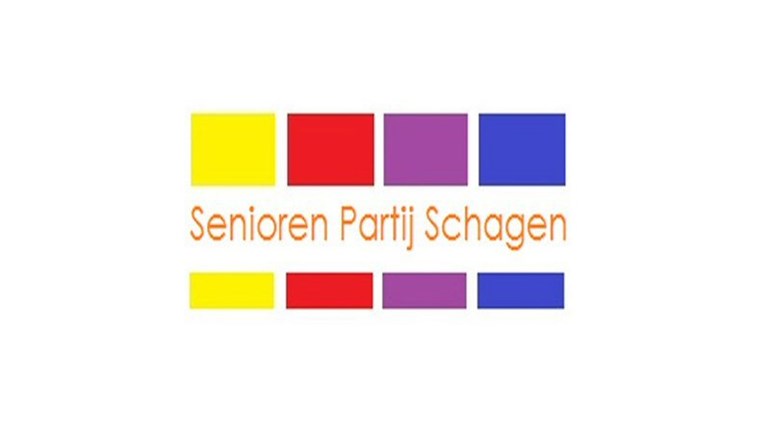 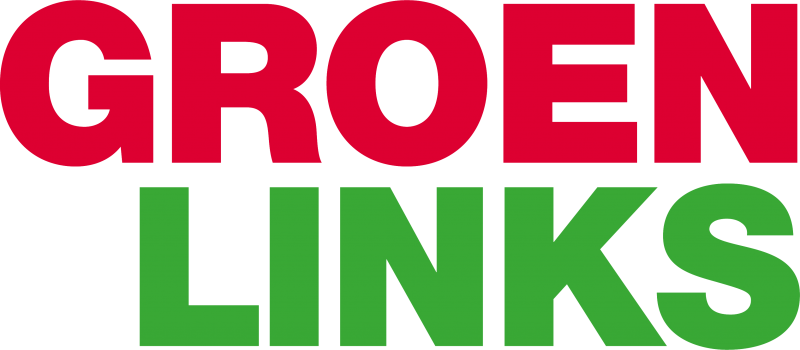 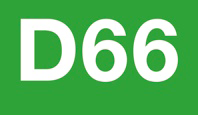 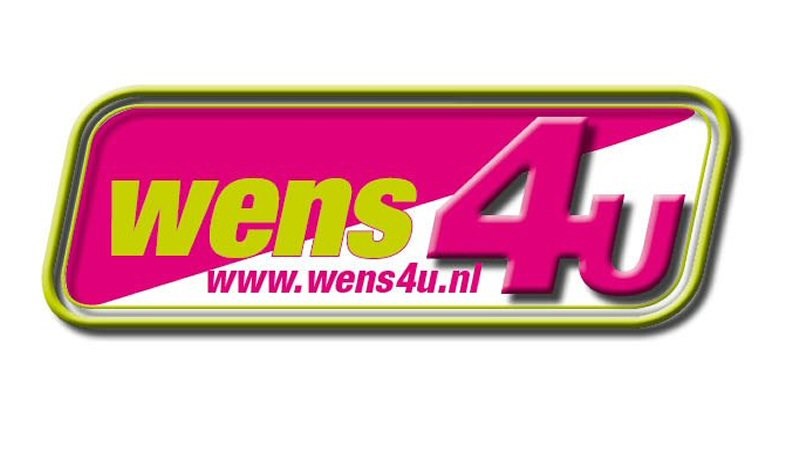 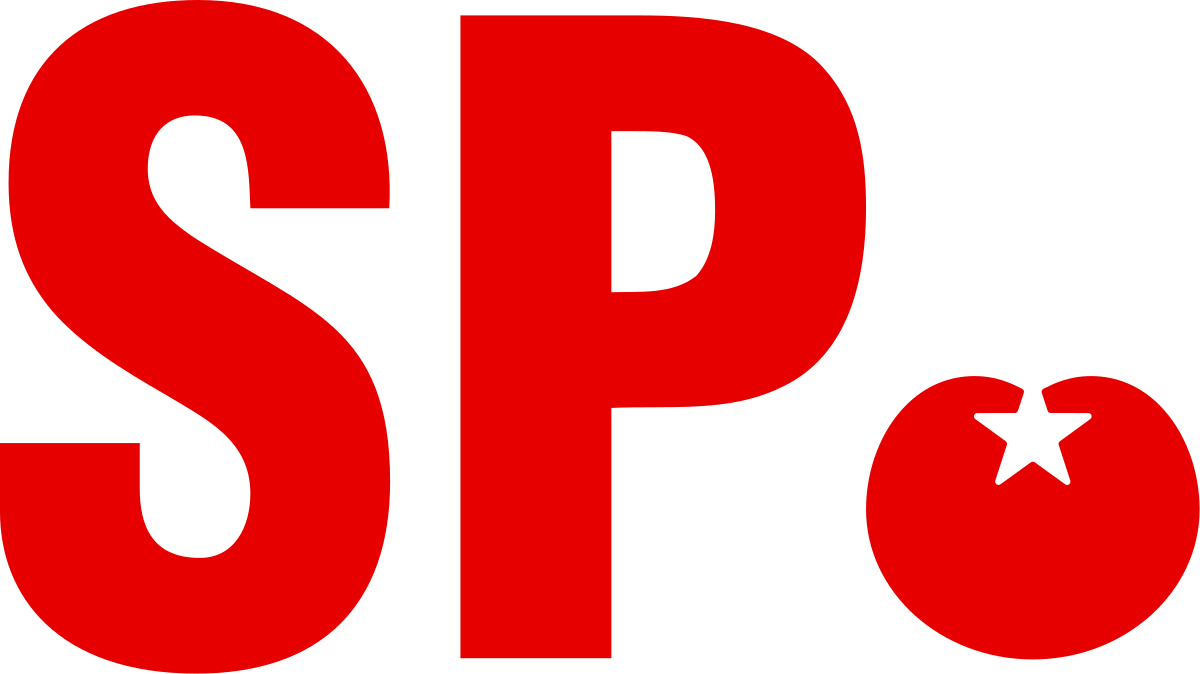 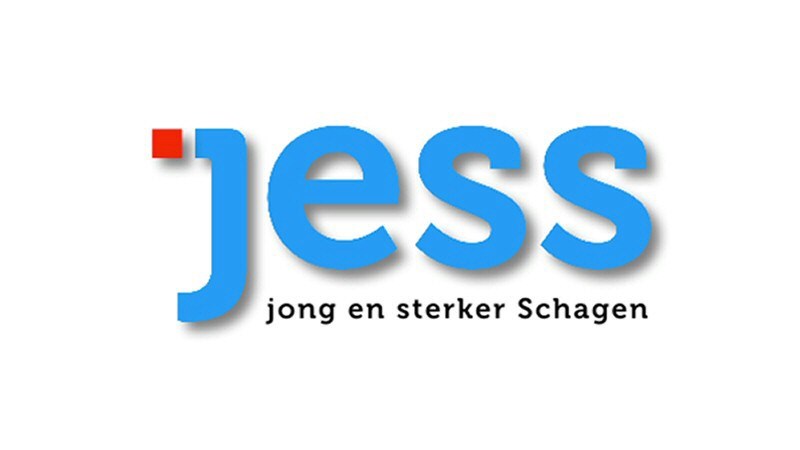 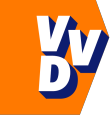 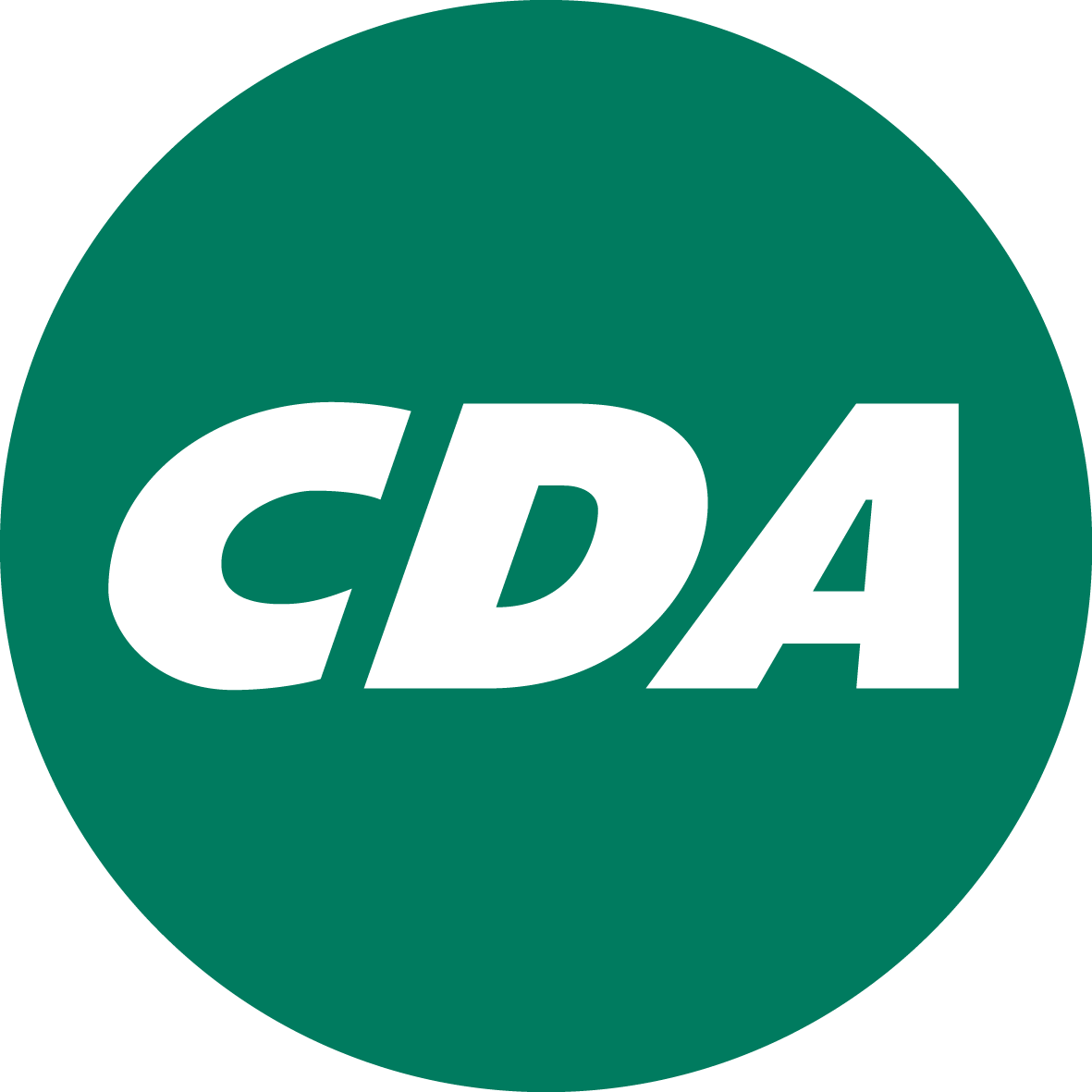 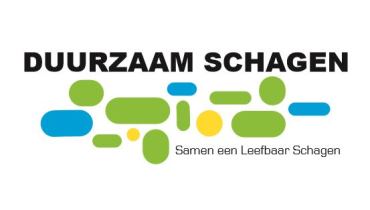 prodemos.nl